- GV cho HS xem video “Những con số báo động về dân số”
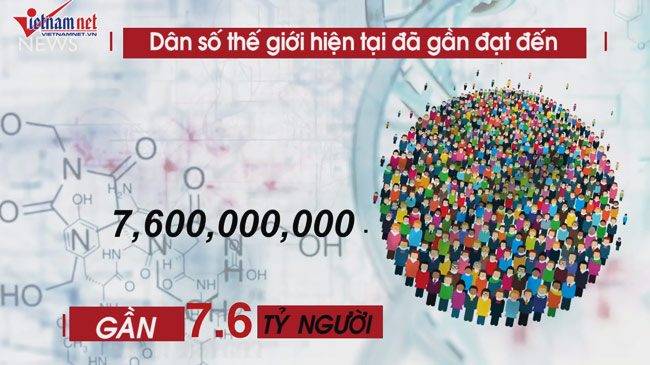 https://video.vietnamnet.vn/nhung-con-so-bat-ngo-ve-dan-so-the-gioi-o-hien-tai-va-trong-tuong-lai-a-58575.html
- Câu hỏi định hướng: Hãy rút ra cảm nhận của em sau khi xem xong video clip trên.
CHƯƠNG 7. 
CON NGƯỜI VÀ THIÊN NHIÊN
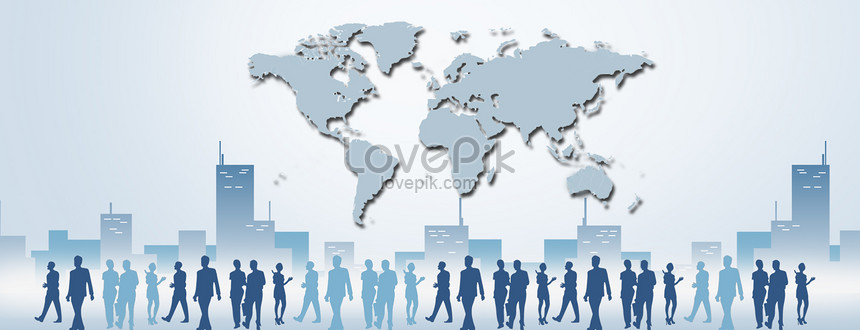 TIẾT – BÀI 27. DÂN SỐ VÀ SỰ PHÂN BỐ DÂN CƯ TRÊN THẾ GIỚI
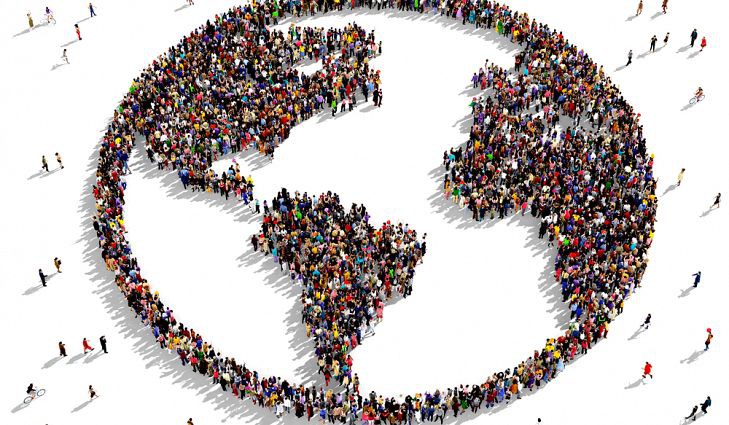 1
Dân số thế giới
2
Phân bố dân cư thế giới
3
Một số thành phố đông dân nhất thế giới
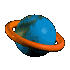 TIẾT - BÀI 27. DÂN SỐ VÀ SỰ PHÂN BỐ DÂN CƯ TRÊN THẾ GIỚI
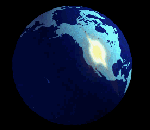    
1. Dân số thế giới
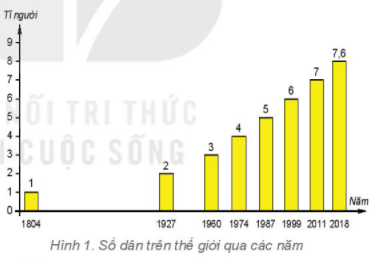 Quan sát H.1 SGK, cho biết biểu đồ thể hiện nội dung gì? Độ cao của các cột cho biết được điều gì?
Trục ngang và trục dọc của biểu đồ thể hiện đối tượng nào, trong thời gian bao lâu?
Trong thời gian 5 phút, hoàn thành phiếu học tập theo gợi ý sau:
+ Nhóm 1. 1804 – 1927.		+ Nhóm 4. 1974 - 1987.
+ Nhóm 2. 1927 – 1960.		+ Nhóm 5. 1987 - 1999.
+ Nhóm 3. 1960 – 1974.		+ Nhóm 6. 1999 – 2018.
THẢO LUẬN 
NHÓM
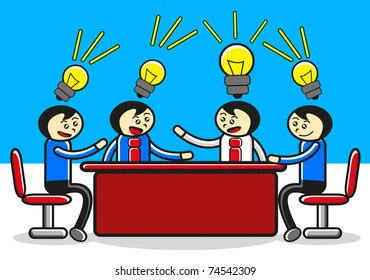 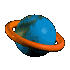 TIẾT - BÀI 27. DÂN SỐ VÀ SỰ PHÂN BỐ DÂN CƯ TRÊN THẾ GIỚI
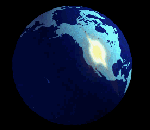    
1. Dân số thế giới
Giai đoạn nào dân số tăng nhanh nhất?
Nhận xét sự thay đổi quy mô dân số thế giới từ năm 1804 đến 2018.
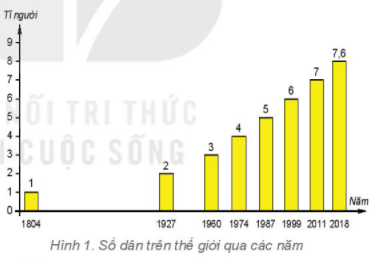 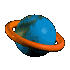 TIẾT - BÀI 27. DÂN SỐ VÀ SỰ PHÂN BỐ DÂN CƯ TRÊN THẾ GIỚI
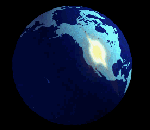    
1. Dân số thế giới
- Năm 2018, dân số thế giới là 7,6 tỉ người và luôn có xu hướng tăng theo thời gian.
- Từ năm 1804 - 2018, dân số thế giới tăng thêm 6,6 tỉ người.
- Thời gian để dân số tăng thêm 1 tỉ người ngày càng ngắn lại.
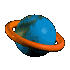 TIẾT - BÀI 27. DÂN SỐ VÀ SỰ PHÂN BỐ DÂN CƯ TRÊN THẾ GIỚI
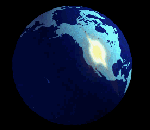    
2. Phân bố dân cư thế giới
Mật độ dân số là gì? Cách tính mật độ dân số như thế nào?
Khai thác thông tin mục 2 SGK cho biết người ta dựa vào tiêu chí nào để thể hiện tình hình phân bố dân cư?
Dân số
Cách tính mật độ dân số:              		(người/ km2 )
Diện tích
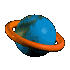 TIẾT - BÀI 27. DÂN SỐ VÀ SỰ PHÂN BỐ DÂN CƯ TRÊN THẾ GIỚI
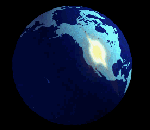    
2. Phân bố dân cư thế giới
Quan sát H.2 SGK, xác định các khu vực có mật độ dân số trên 250 người/km2 và các khu vực có mật độ dân số dưới 5 người/km2
- Dân cư trên thế giới phân bố không đồng đều.
Nhận xét sự phân bố dân cư trên thế giới. Vì sao dân cư thế giới phân bố không đều?
Cho biết sự chênh lệch giữa thang mật độ dân số cao nhất và thấp nhất là bao nhiêu lần?
- Những nơi kinh tế phát triển, điều kiện tự nhiên thuận lợi...=>dân cư đông đúc, mật độ dân số cao.
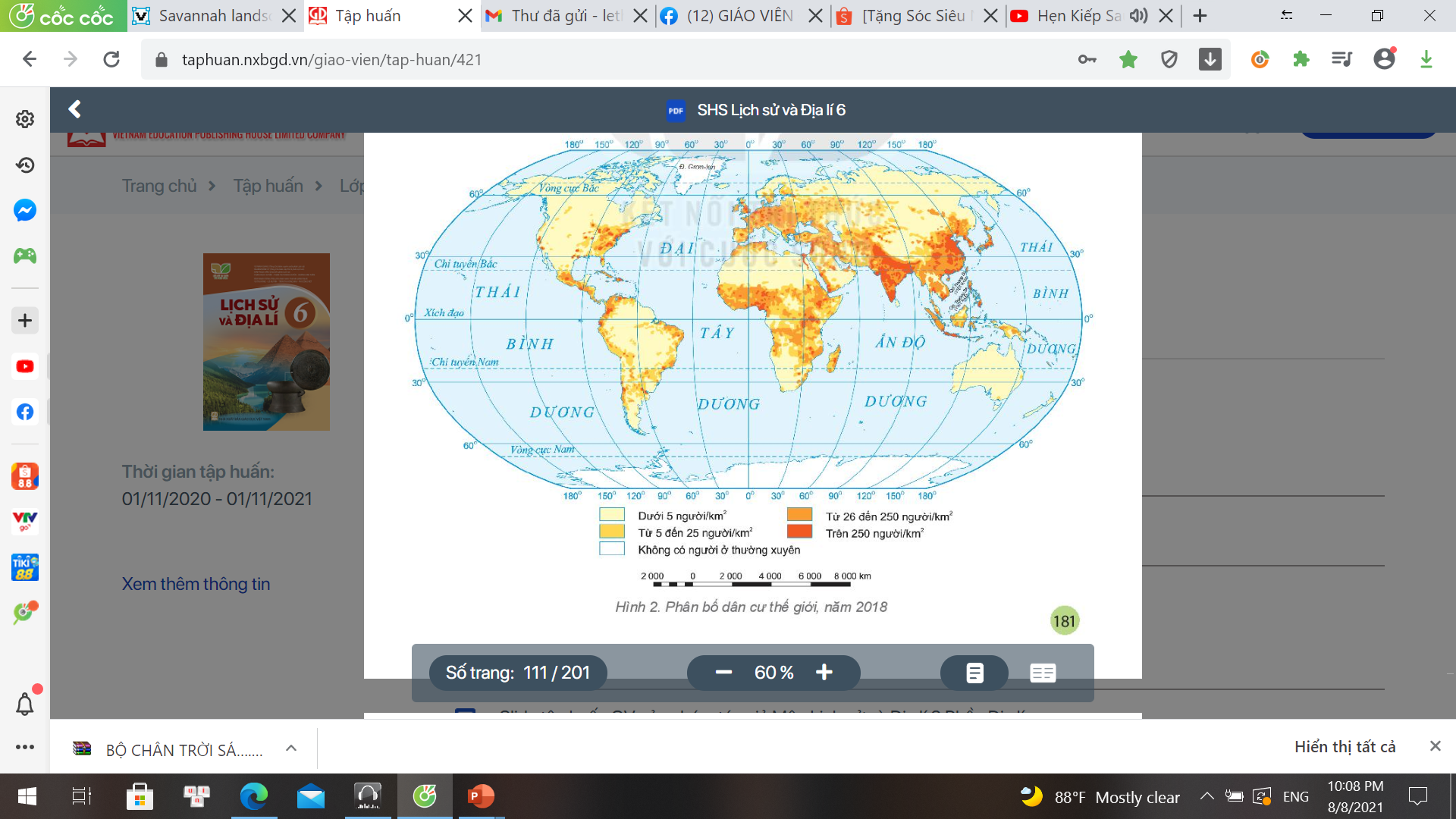 - Những nơi kinh tế kém phát triển, giao thông đi lại khó khăn, khí hậu băng giá, hoang mạc khô hạn...=>dân cư thưa thớt, mật độ dân số thấp.
H.2. Phân bố dân cư thế giới năm 2018
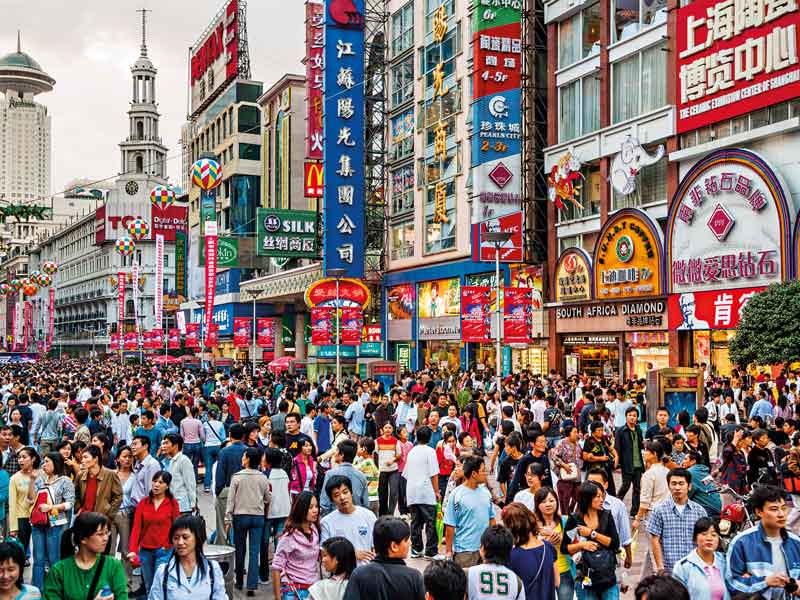 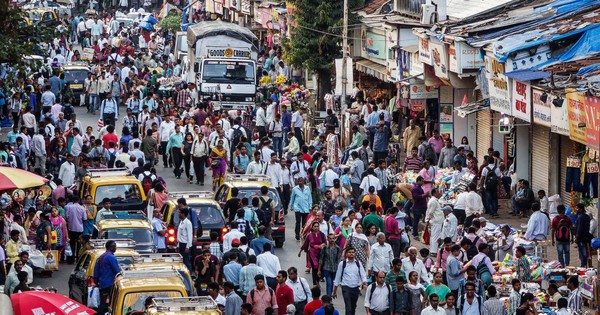 Phân bố dân cư thế giới
Nêu ví dụ cụ thể để thấy điều kiện tự nhiên hoặc kinh tế - xã hội ảnh hưởng đến sự phân bố dân cư trên thế giới?
Ấn Độ có số dân đông thứ 2 thế giới
Trung Quốc, nước đông dân nhất thế giới
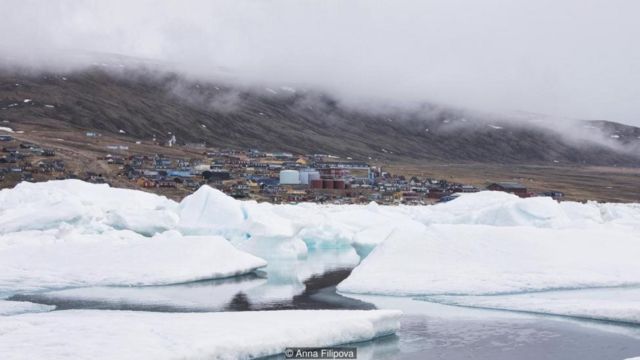 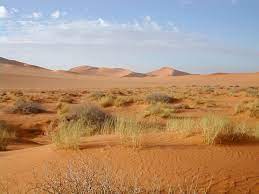 Hoang mạc khô cằn không người ở
Vùng Xi-bê-ri (LB. Nga) dân cư thưa thớt
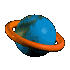 TIẾT - BÀI 27. DÂN SỐ VÀ SỰ PHÂN BỐ DÂN CƯ TRÊN THẾ GIỚI
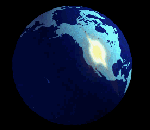    
3. Một số thành phố đông dân nhất thế giới
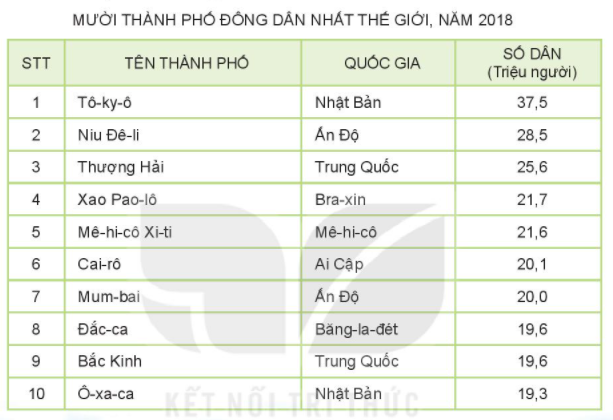 Kể tên và xác định năm thành phố đông dân nhất thế giới trên H.4.
Nhận xét về quy mô dân số các đô thị ở bảng bên.
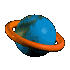 TIẾT - BÀI 27. DÂN SỐ VÀ SỰ PHÂN BỐ DÂN CƯ TRÊN THẾ GIỚI
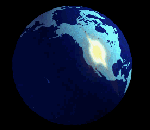 Một số thành phố đông dân nhất trên thế giới
   
3. Một số thành phố đông dân nhất thế giới
- Các đô thị trên thế giới có quy mô dân số rất khác nhau.
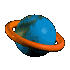 TIẾT - BÀI 27. DÂN SỐ VÀ SỰ PHÂN BỐ DÂN CƯ TRÊN THẾ GIỚI
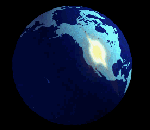    
3. Một số thành phố đông dân nhất thế giới
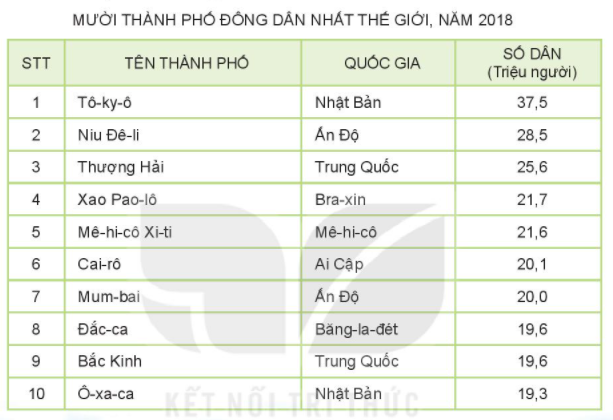 - Những đô thị có quy mô dân số từ 10 triệu dân trở lên gọi là siêu đô thị.
Những đô thị có qui mô dân số từ bao nhiêu người trở lên thì được gọi là siêu đô thị?
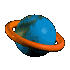 TIẾT - BÀI 27. DÂN SỐ VÀ SỰ PHÂN BỐ DÂN CƯ TRÊN THẾ GIỚI
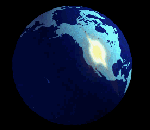 Một số thành phố đông dân nhất trên thế giới
   
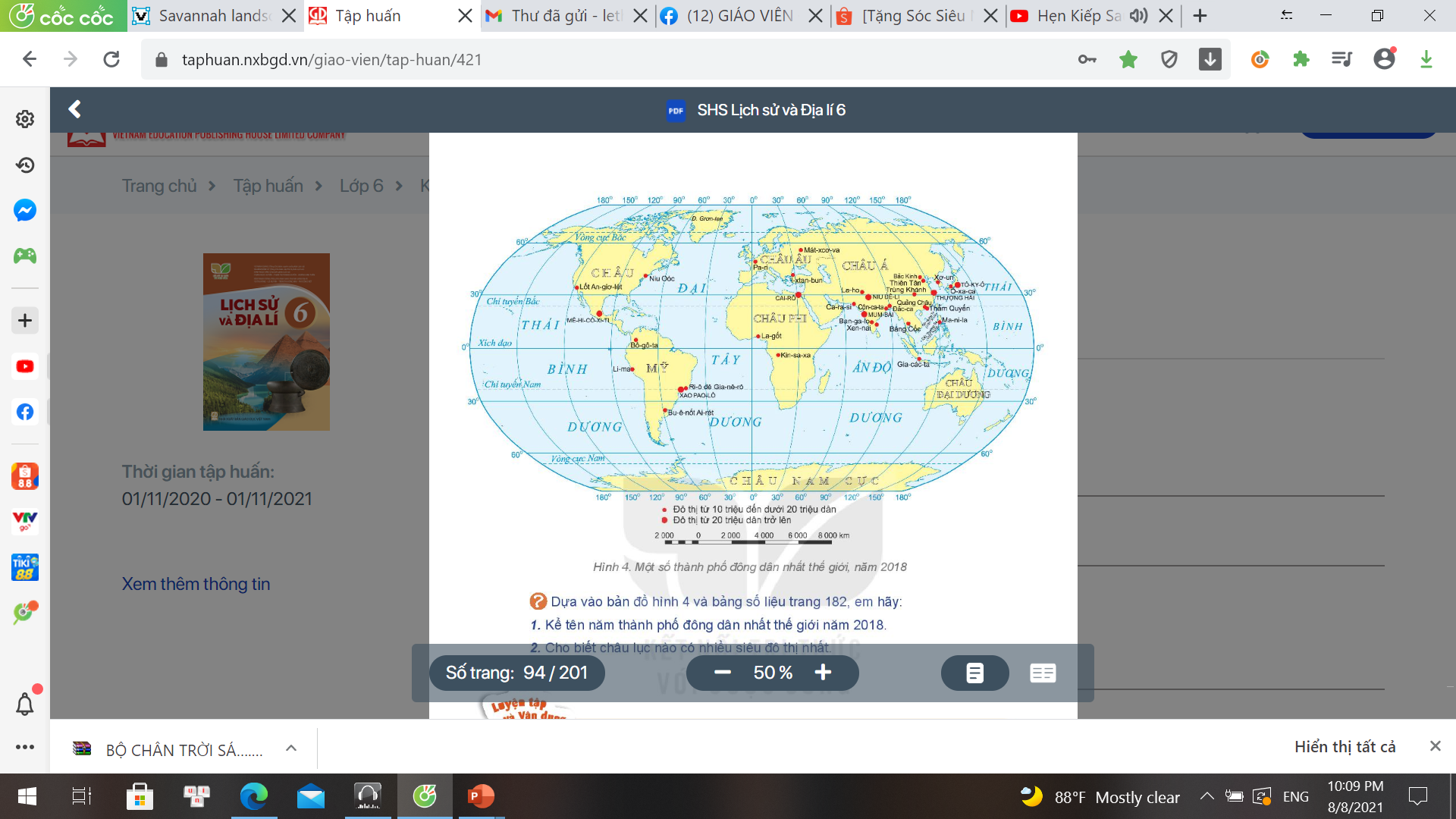 3. Một số thành phố đông dân nhất thế giới
Châu lục nào có nhiều siêu đô thị từ 10 triệu dân trở lên  nhất thế giới? Giải thích vì sao.
H.4. Một số thành phố đông dân nhất thế giới
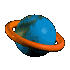 TIẾT - BÀI 27. DÂN SỐ VÀ SỰ PHÂN BỐ DÂN CƯ TRÊN THẾ GIỚI
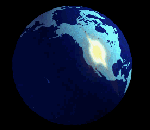 Một số thành phố đông dân nhất trên thế giới
   
3. Một số thành phố đông dân nhất thế giới
- Các đô thị trên thế giới có quy mô dân số rất khác nhau.
- Những đô thị có quy mô dân số từ 10 triệu dân trở lên gọi là siêu đô thị.
- Châu Á có số lượng siêu đô thị nhiều nhất thế giới.
- Quá trình phát triển của đô thị đã ảnh hưởng đến phát triển kinh tế - xã hội và môi trường.
LUY ỆN TẬP
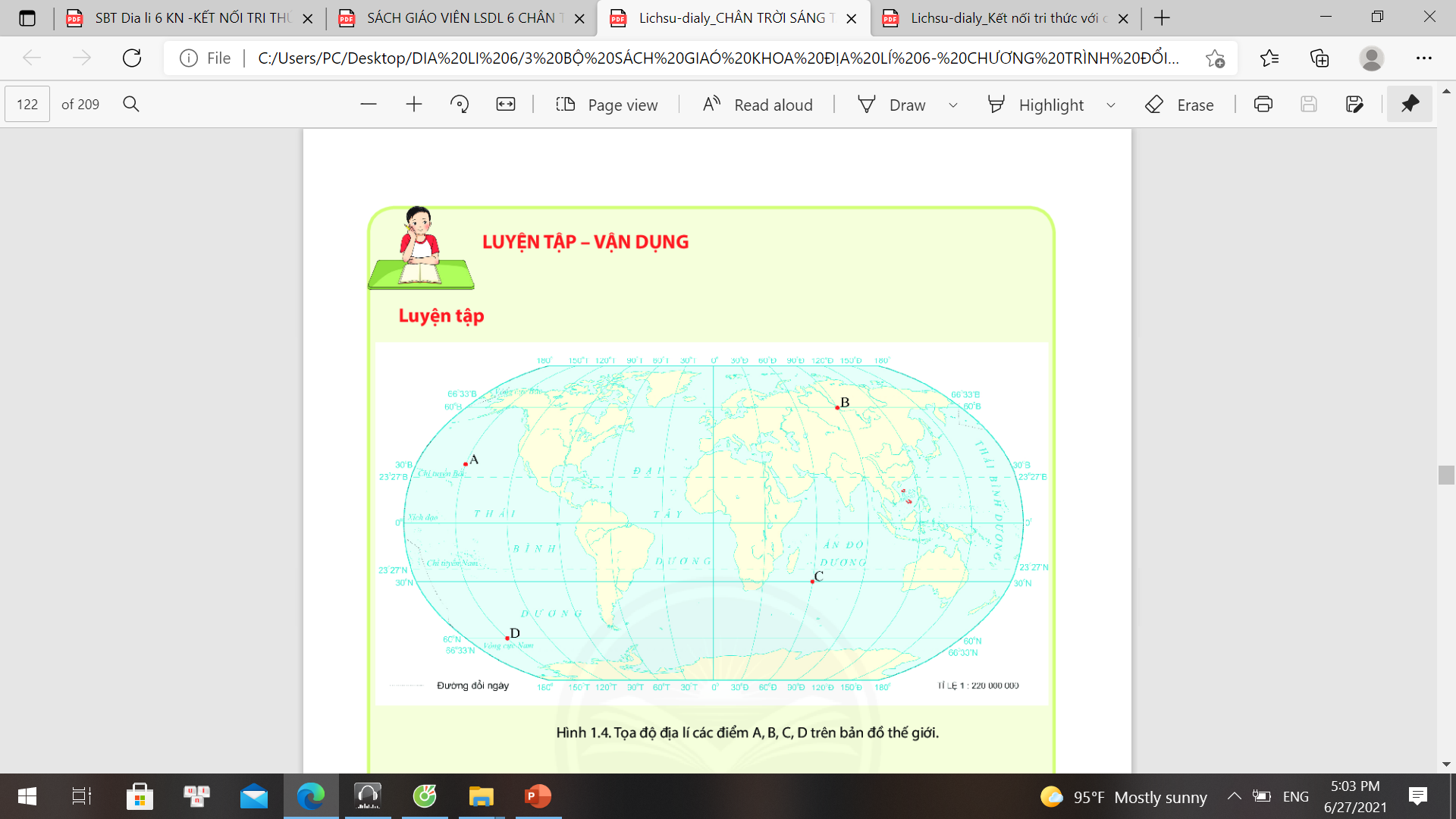 Phân bố dân cư thế giới
1. Nêu ví dụ cụ thể để thấy điều kiện tự nhiên hoặc kinh tế - xã hội ảnh hưởng đến sự phân bố dân cư trên thế giới?
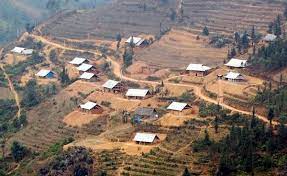 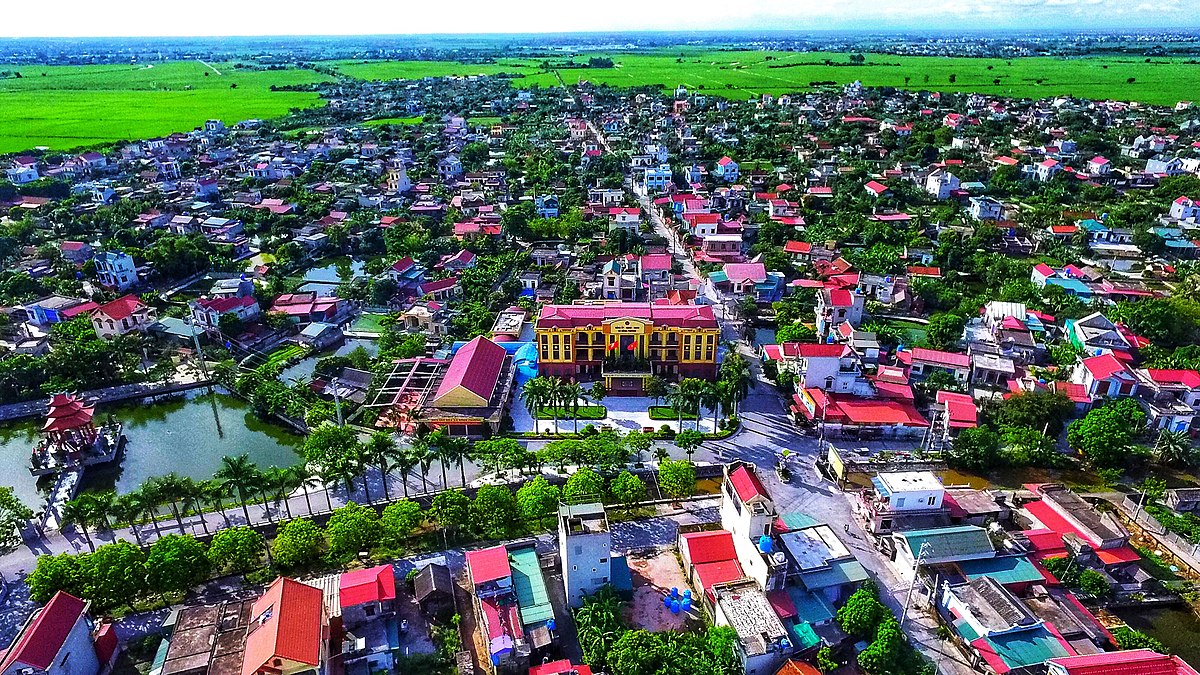 LUY ỆN TẬP
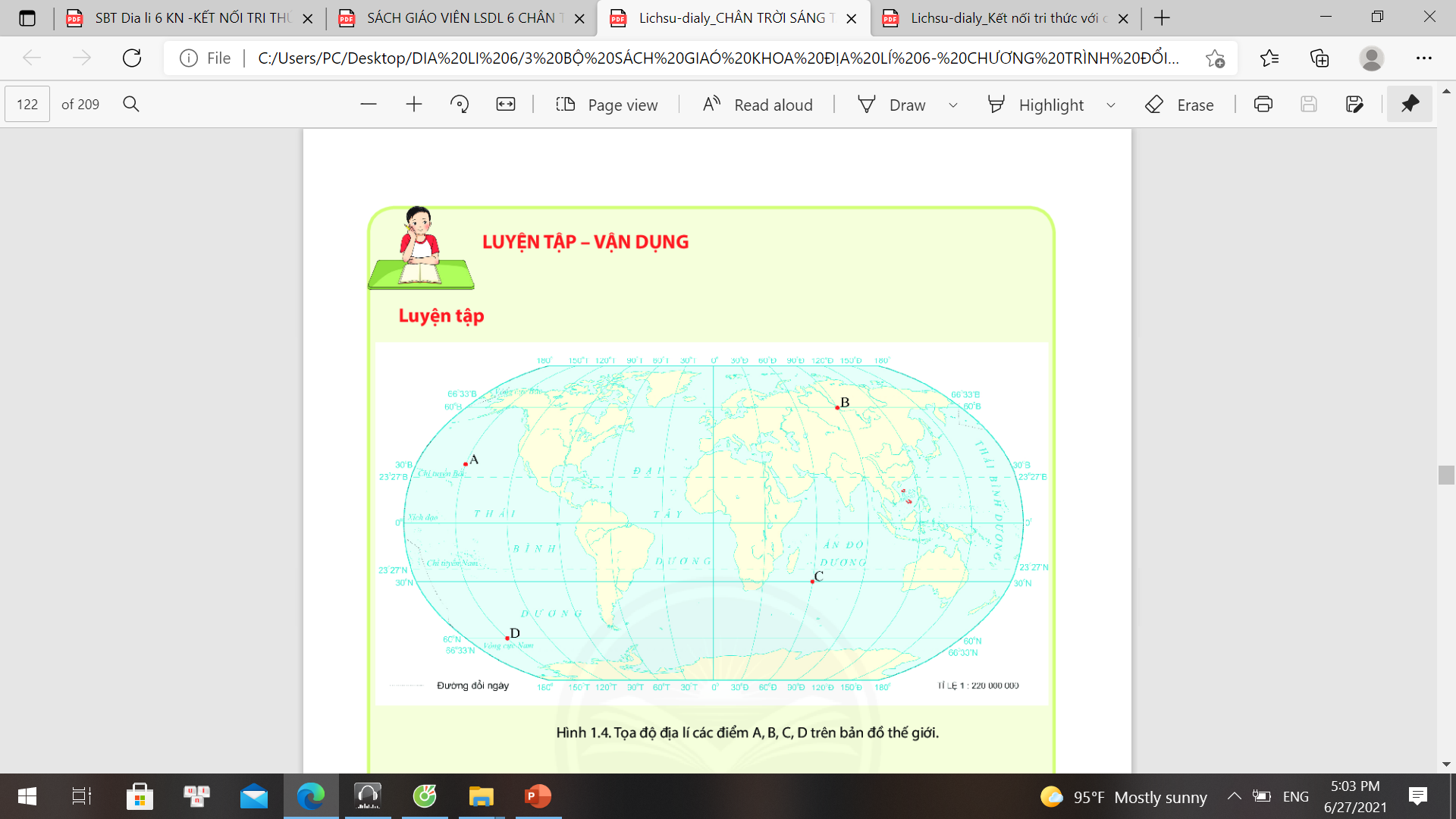 Phân bố dân cư thế giới
1. Giải thích tại sao hoang mạc là nơi dân cư thưa thớt?
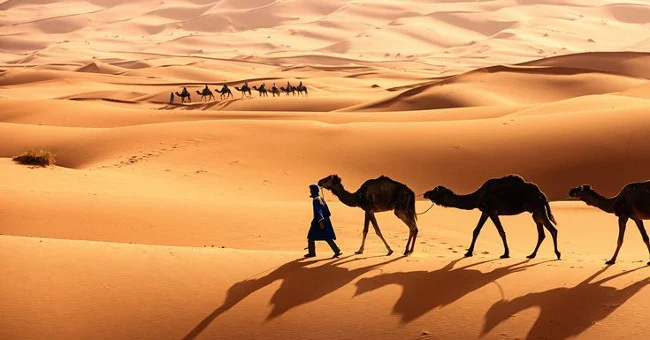 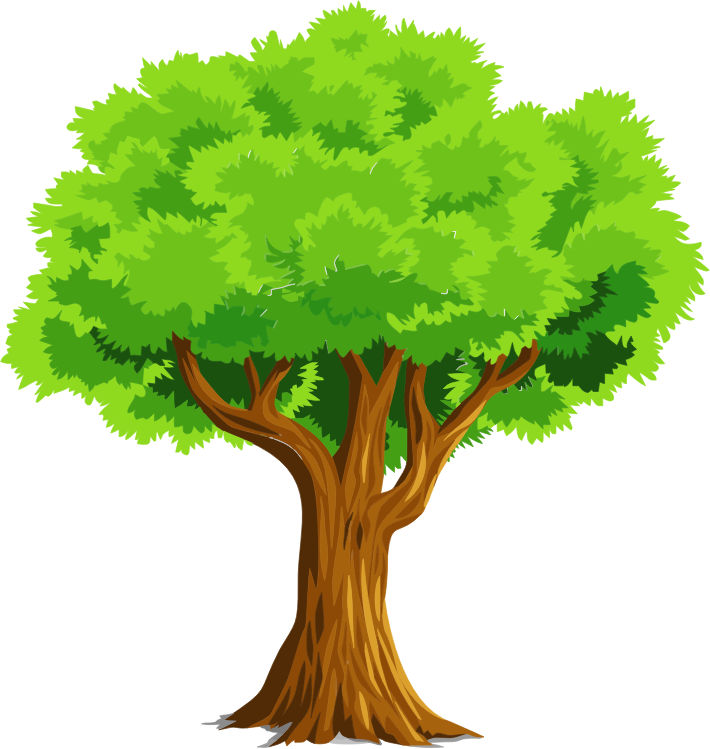 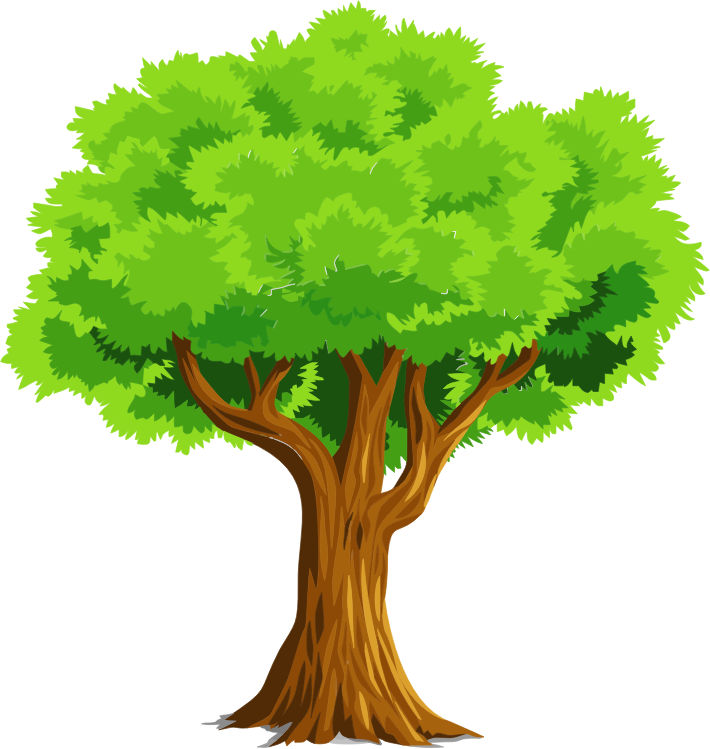 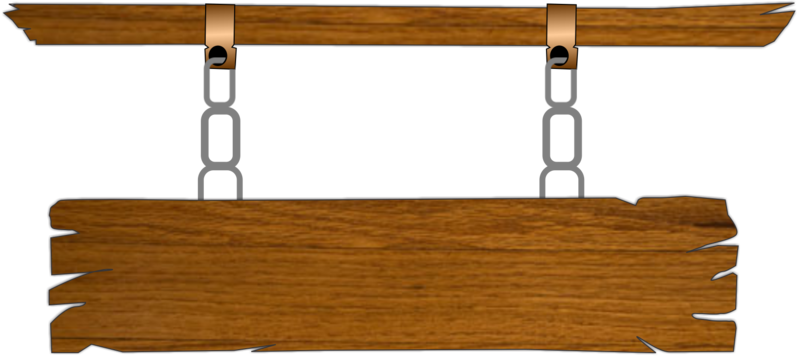 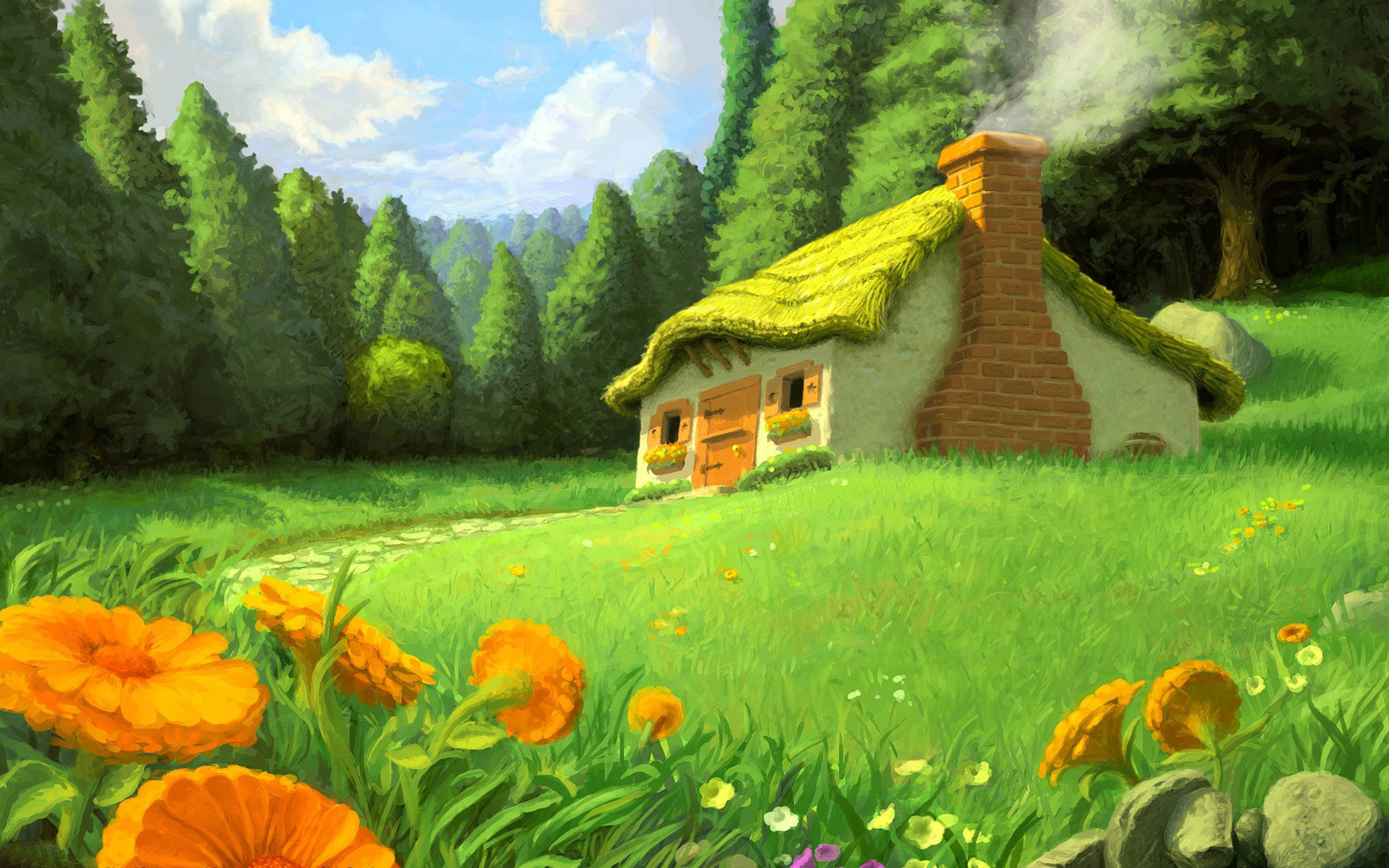 CHƠI TRỐN TÌM 
CÙNG BẠCH TUYẾT VÀ 7 CHÚ LÙN
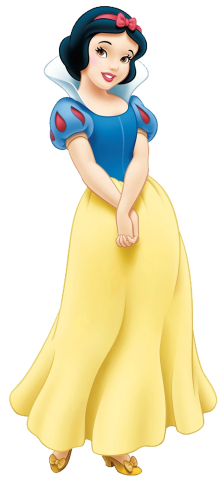 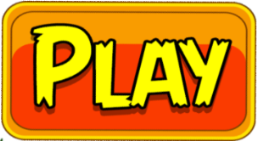 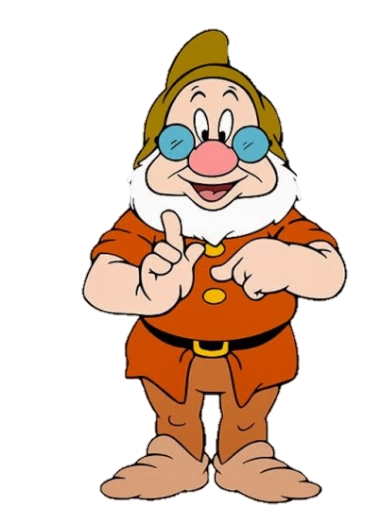 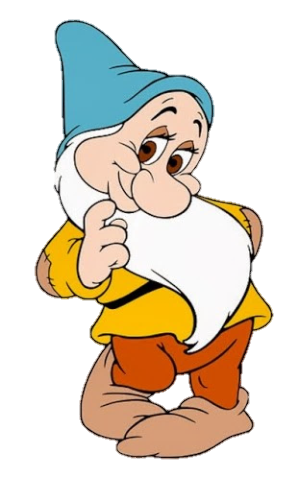 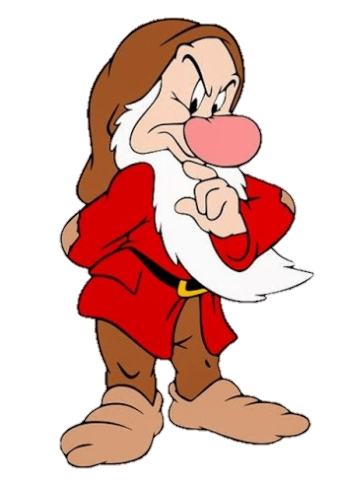 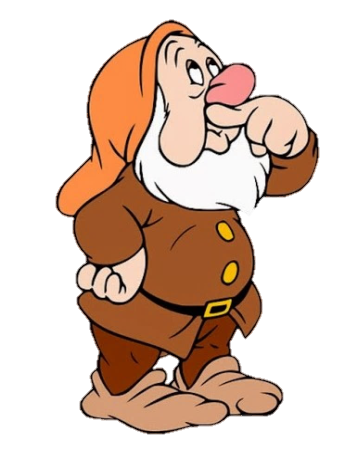 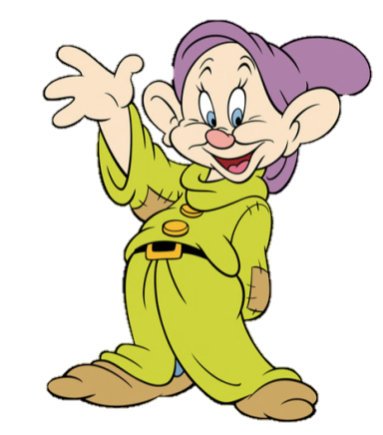 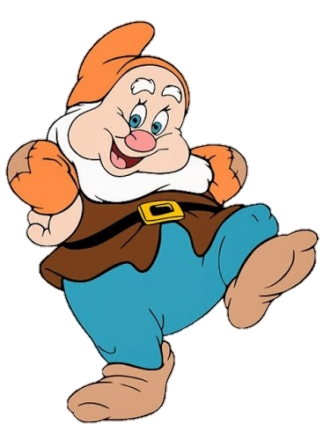 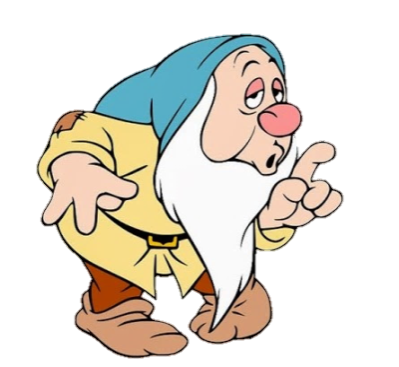 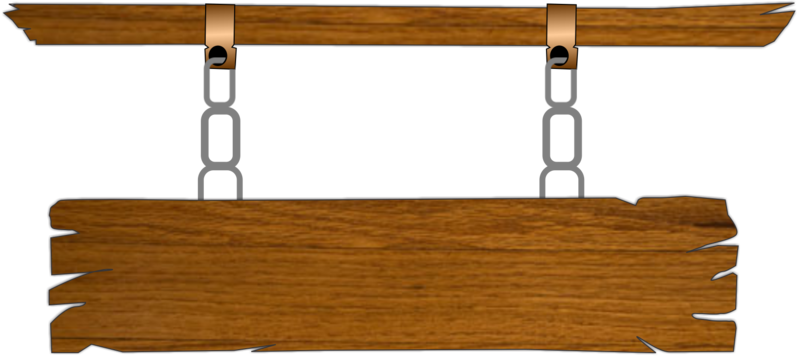 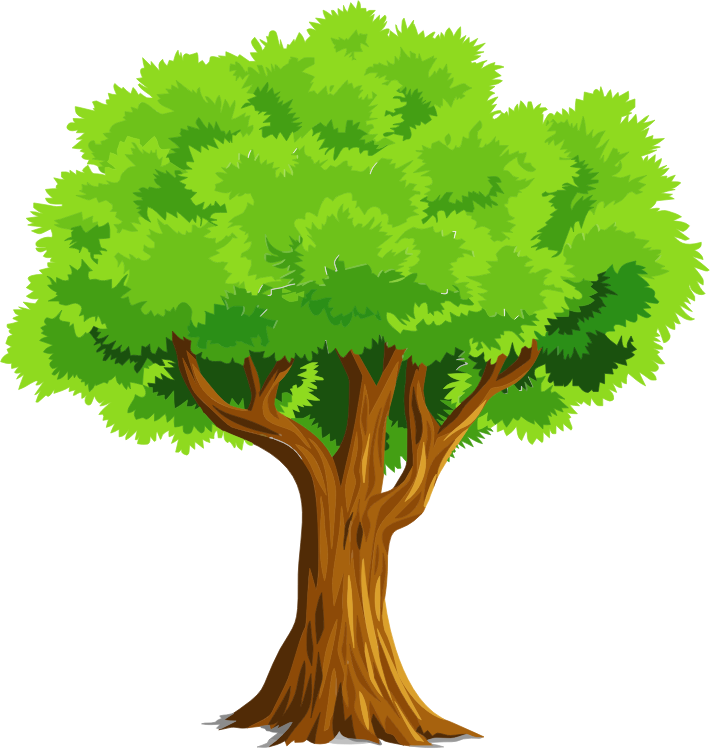 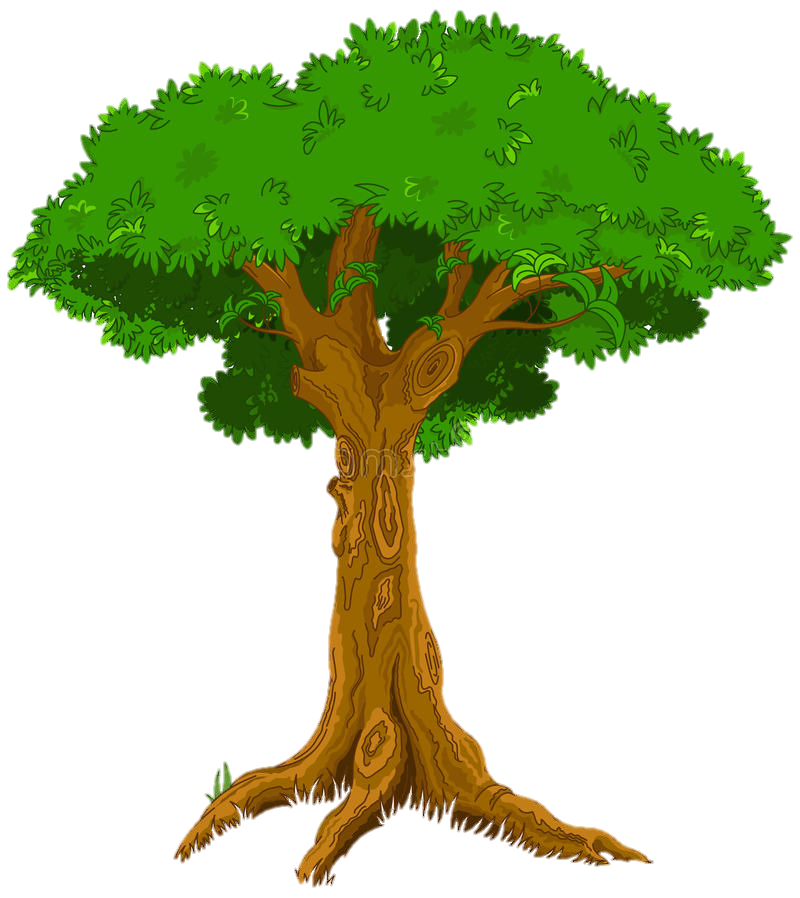 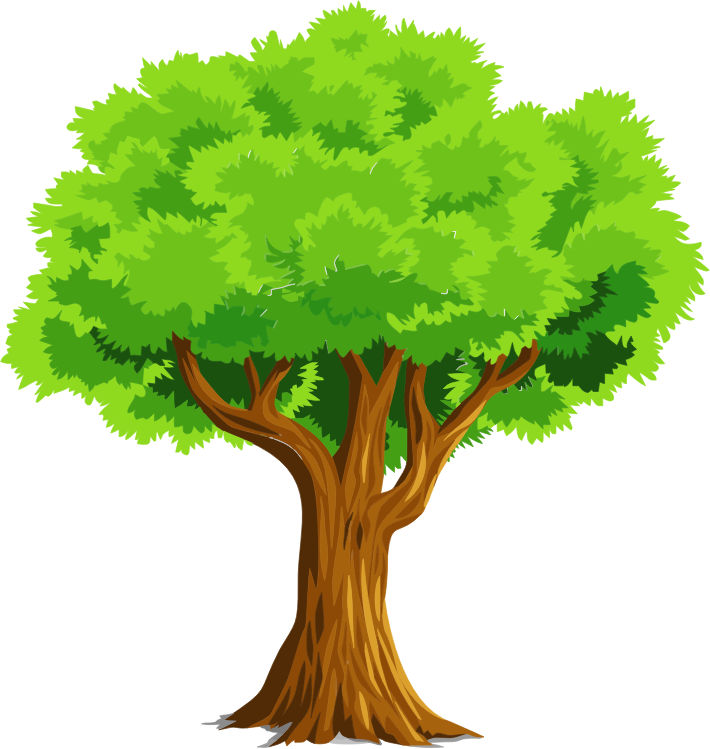 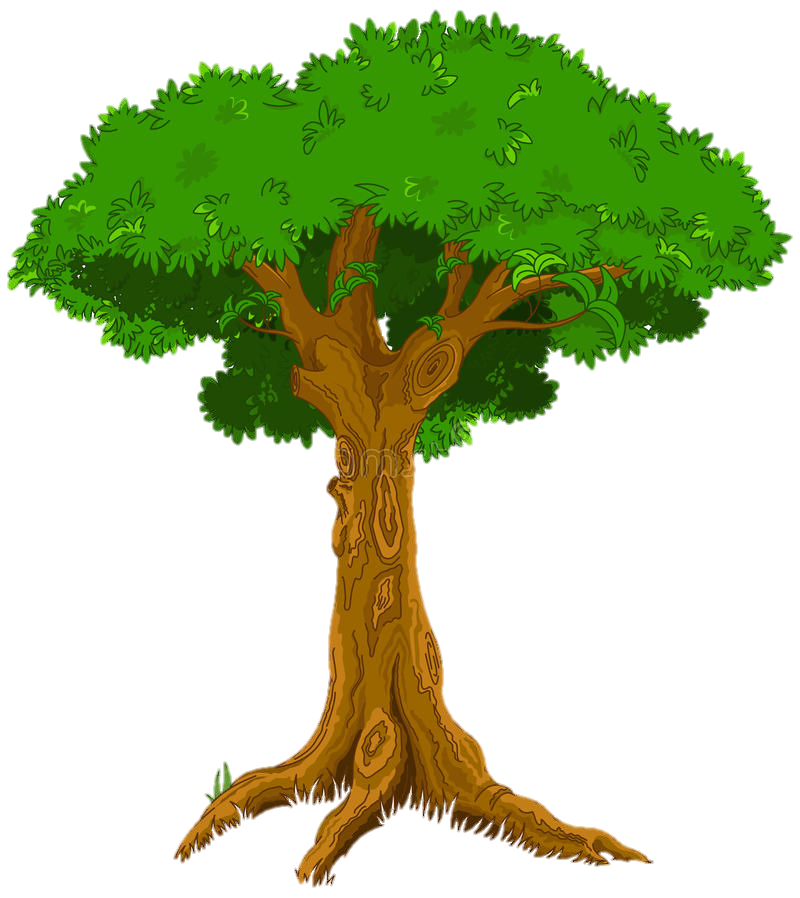 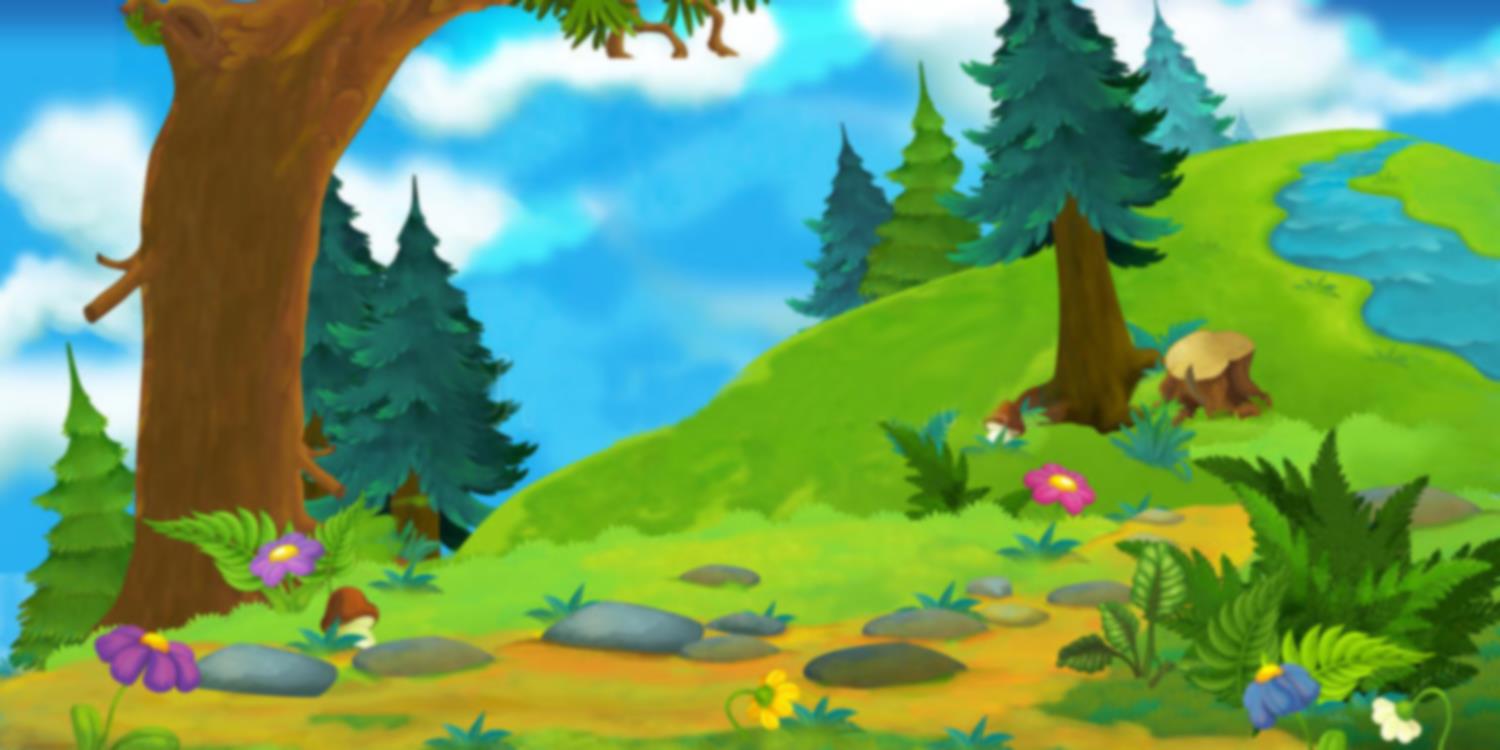 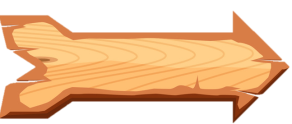 Câu 1. Dân số năm 2018 so với năm 1840 tăng bao nhiêu lần?
A. 1 lần
D. 6 lần
B. 3 lần
C. 5 lần
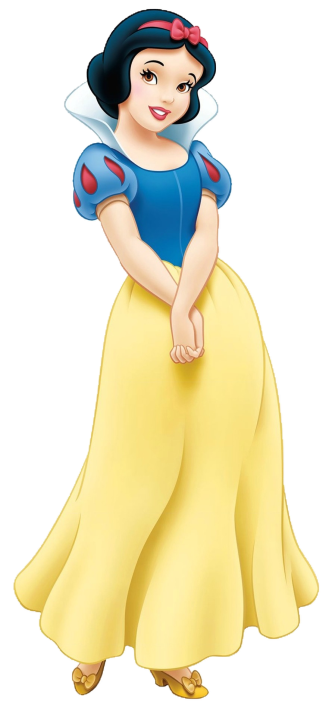 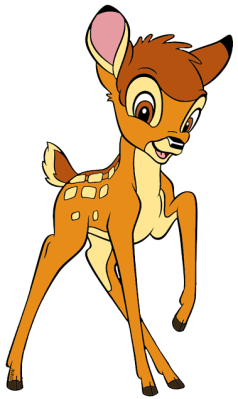 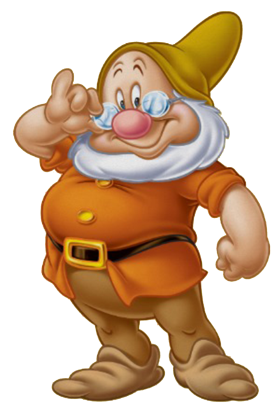 ĐÚNG RỒI
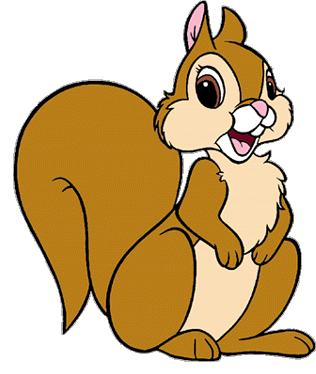 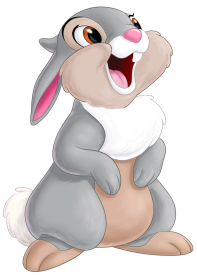 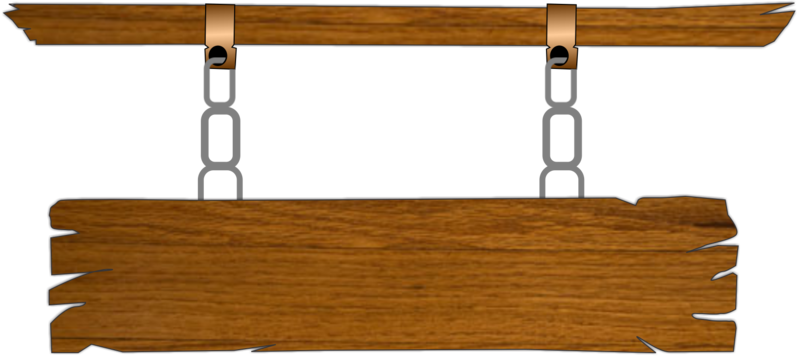 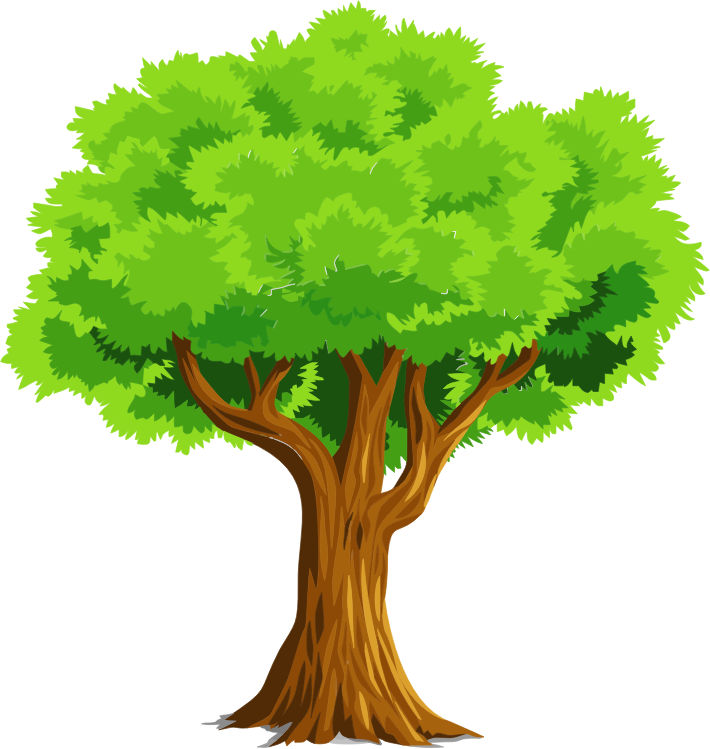 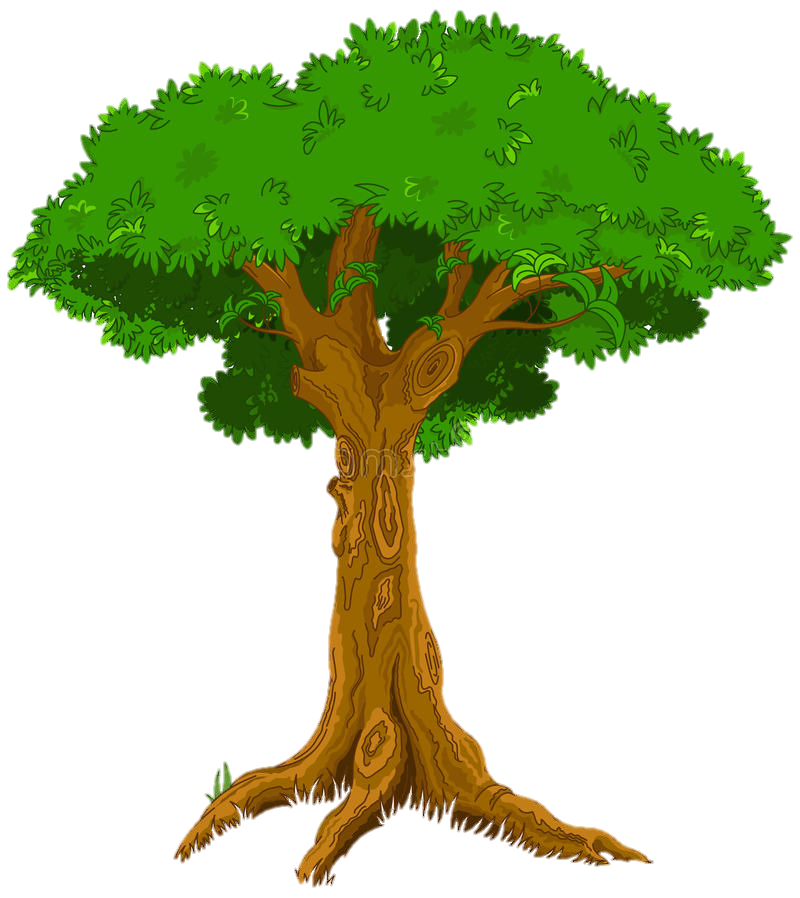 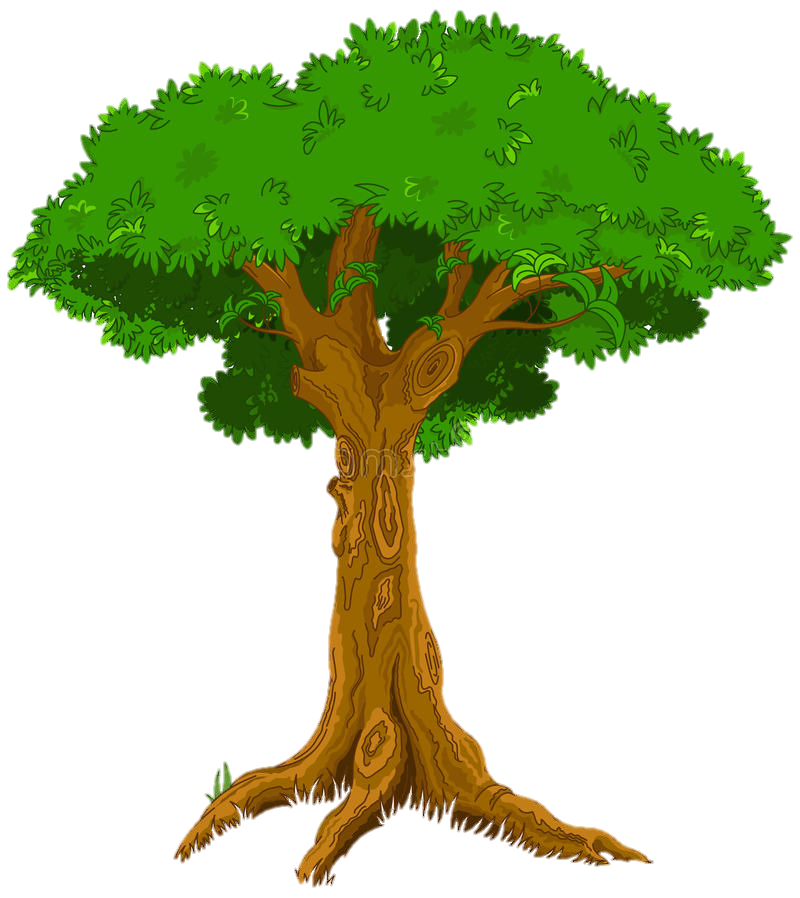 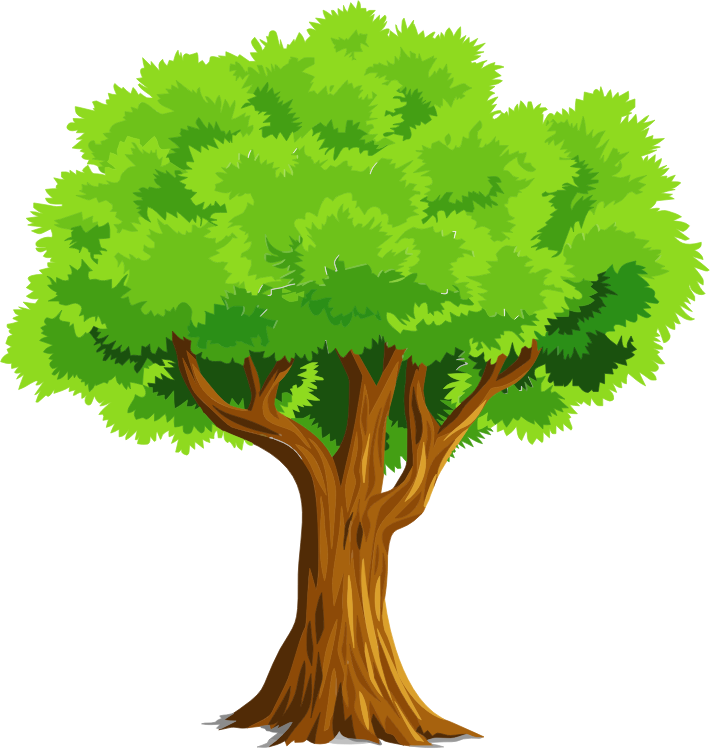 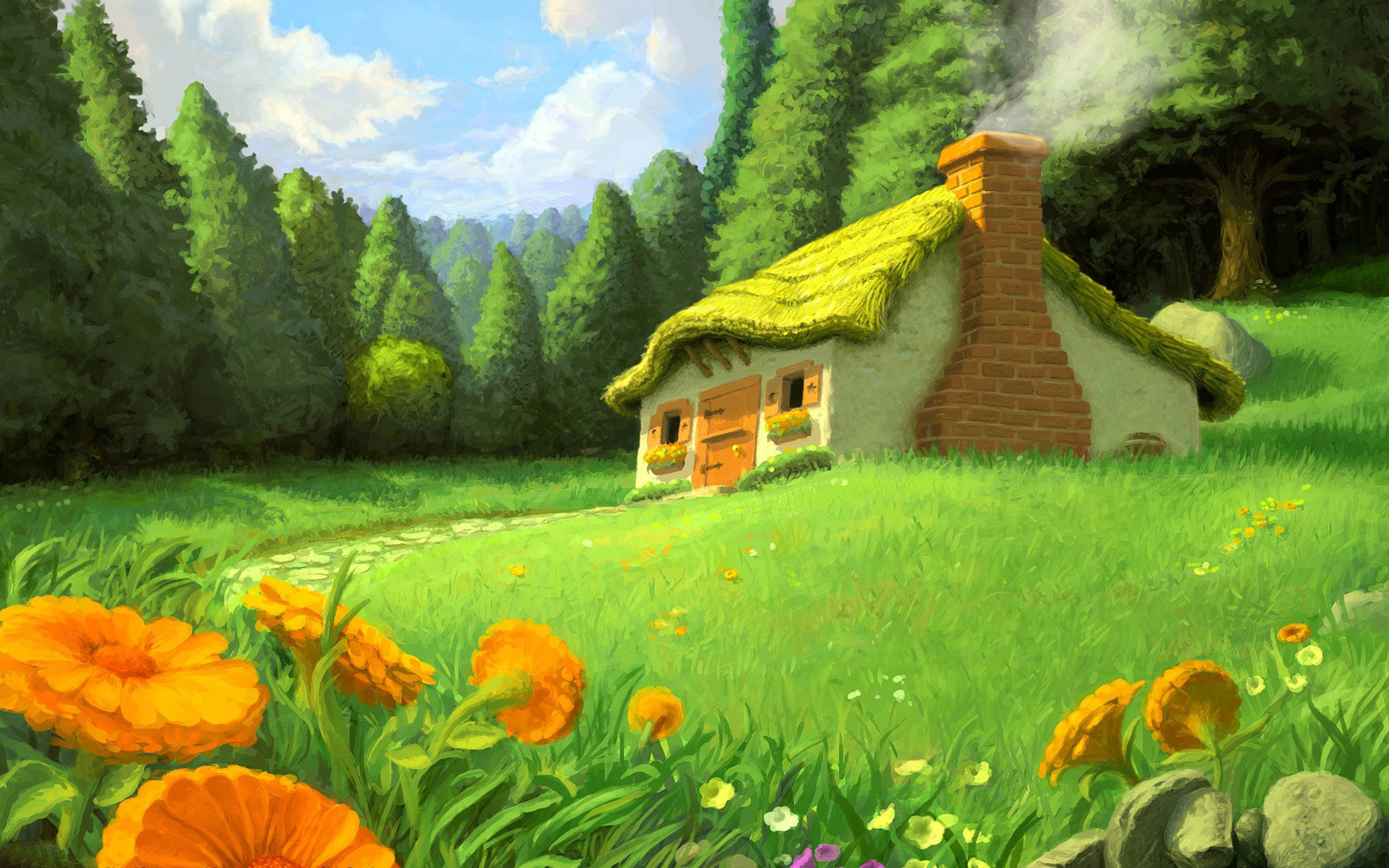 Câu 2. Dân cư trên thế giới phân bố như thế nào?
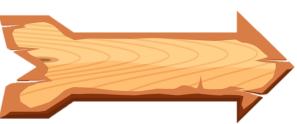 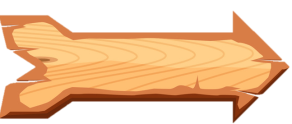 A. 
Đồng đều
D. 
Thưa thớt
B. 
Không đều
C.
Đông đúc
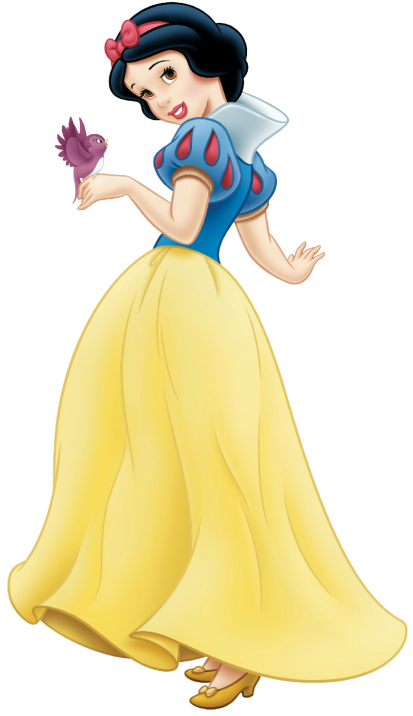 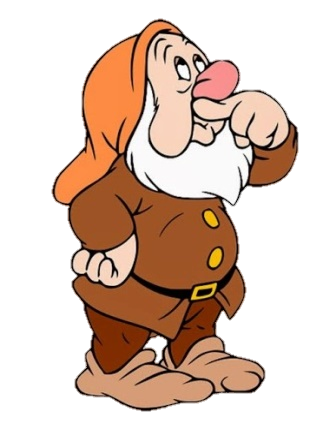 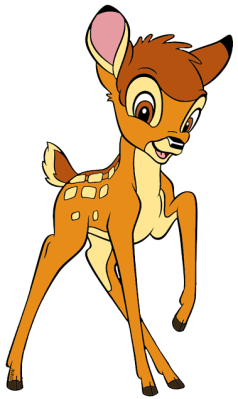 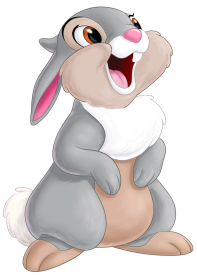 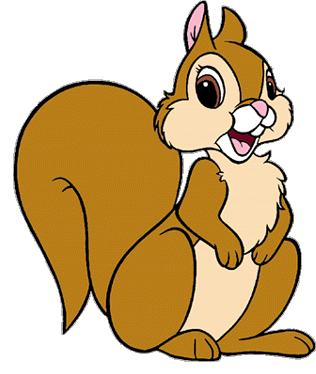 ĐÚNG RỒI
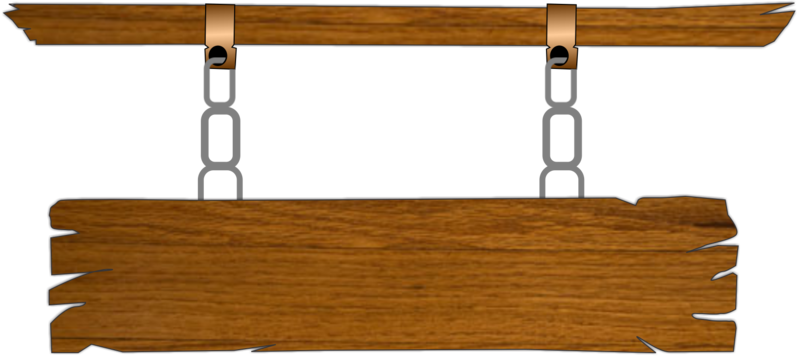 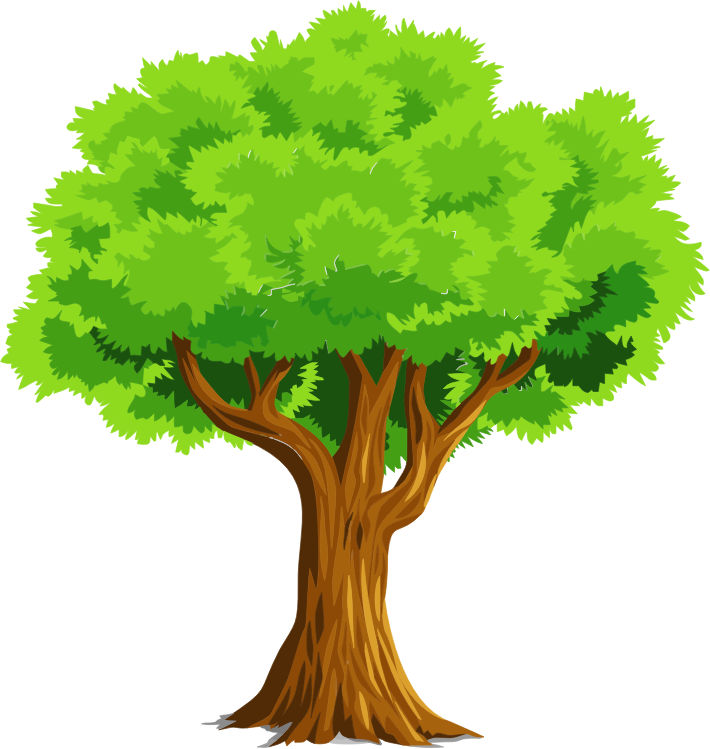 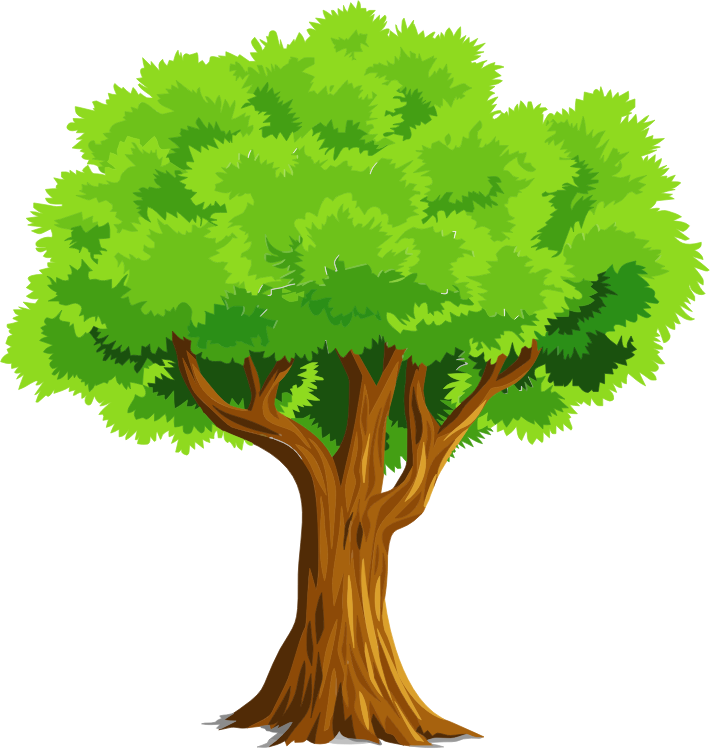 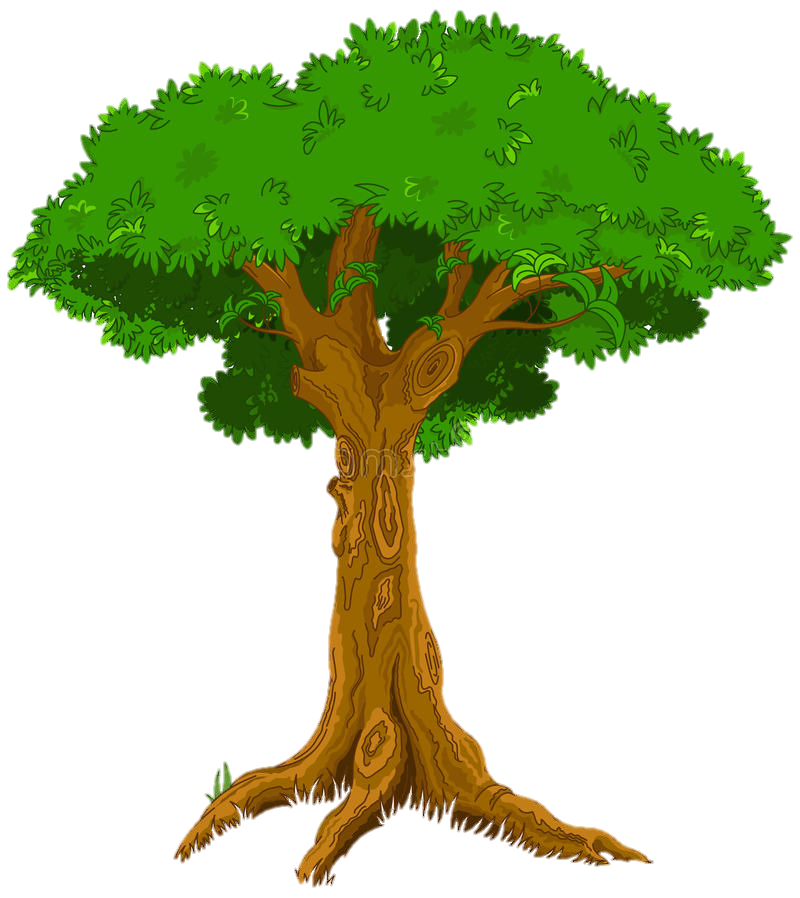 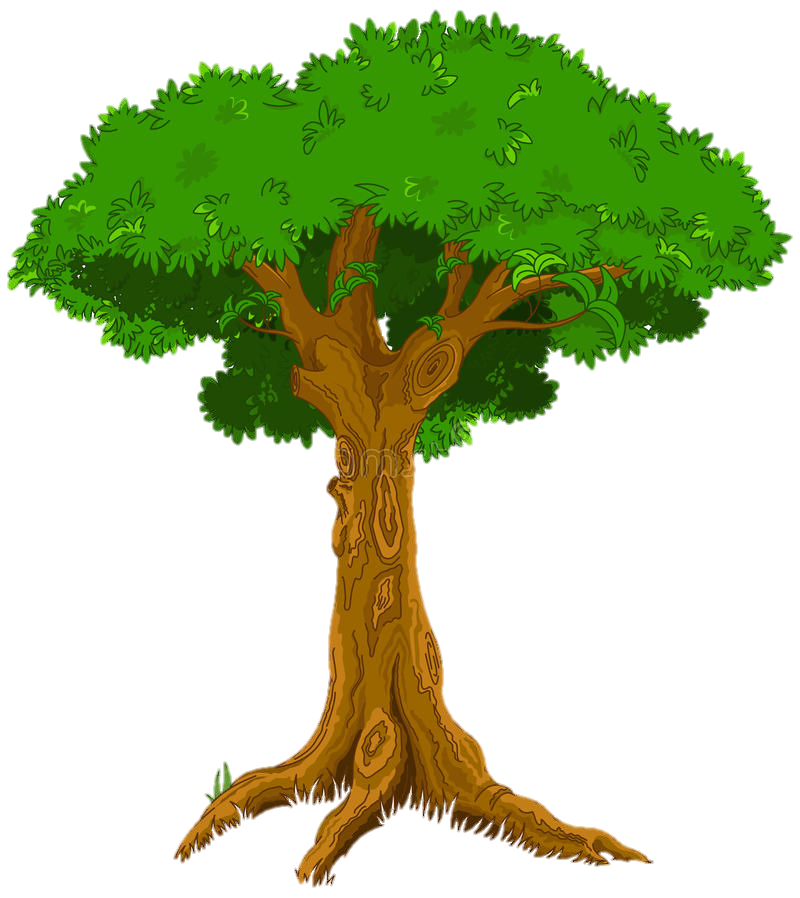 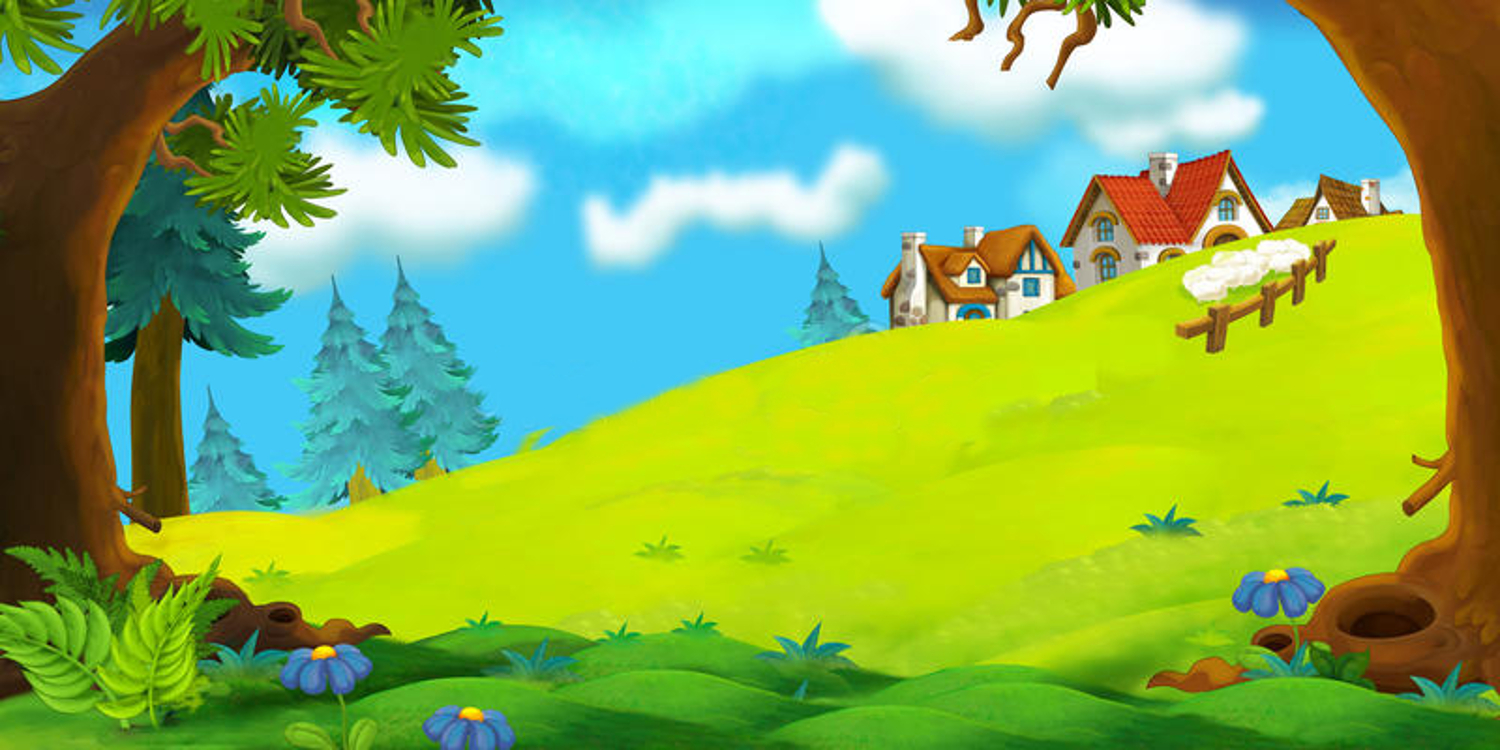 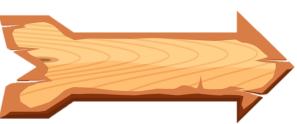 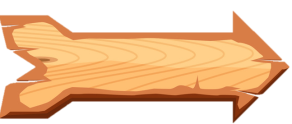 Câu 3. Đô thị đông dân nào dưới đây ở đất nước Ấn Độ?
A. 
Mum-bai
D. 
Cai-ro
B. 
Tô-ki-ô
C. 
Đắc ca
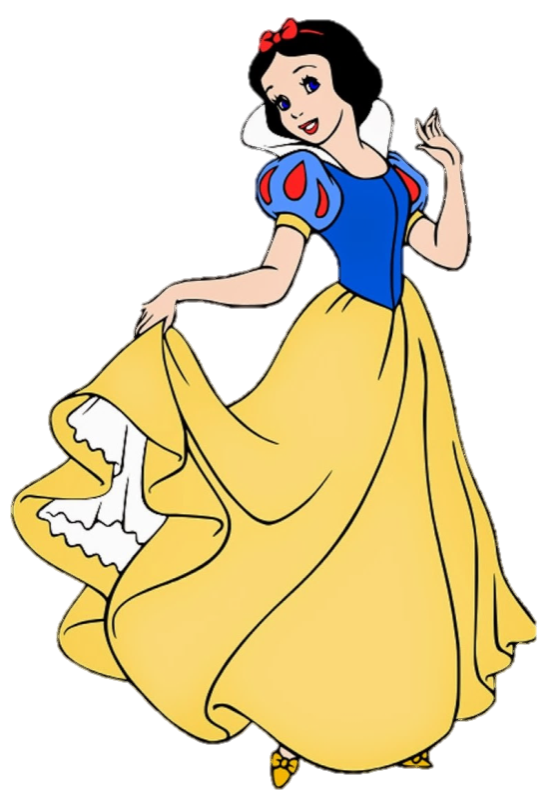 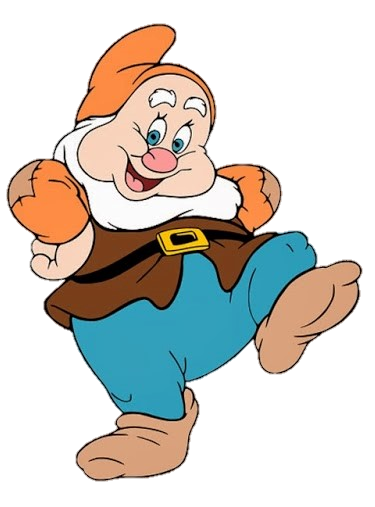 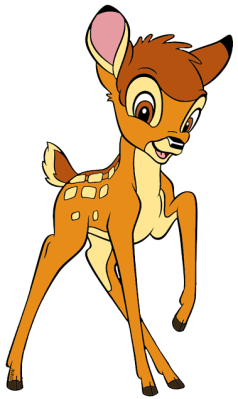 ĐÚNG RỒI
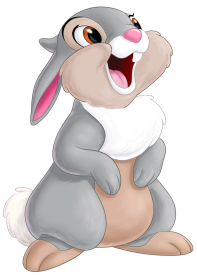 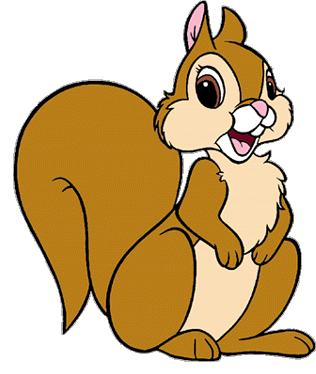 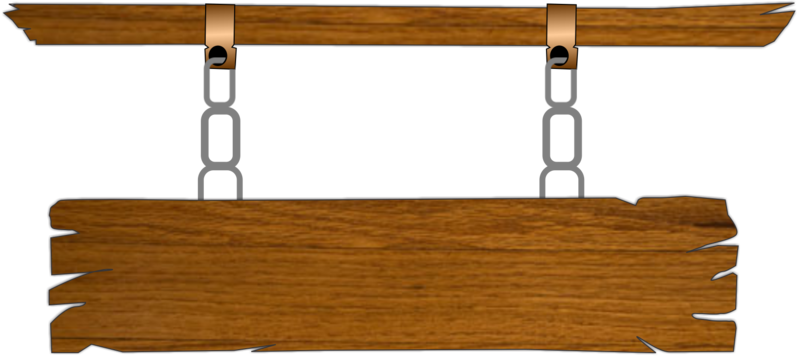 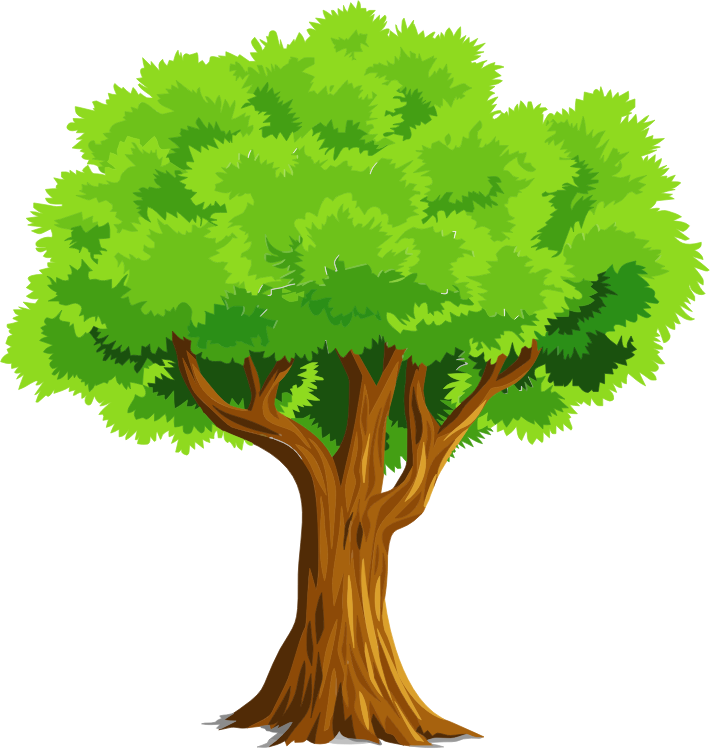 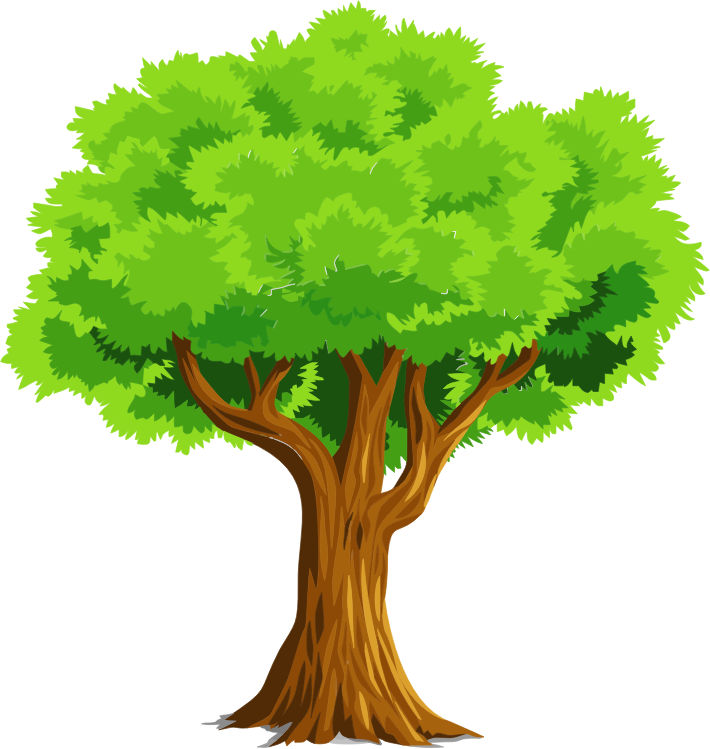 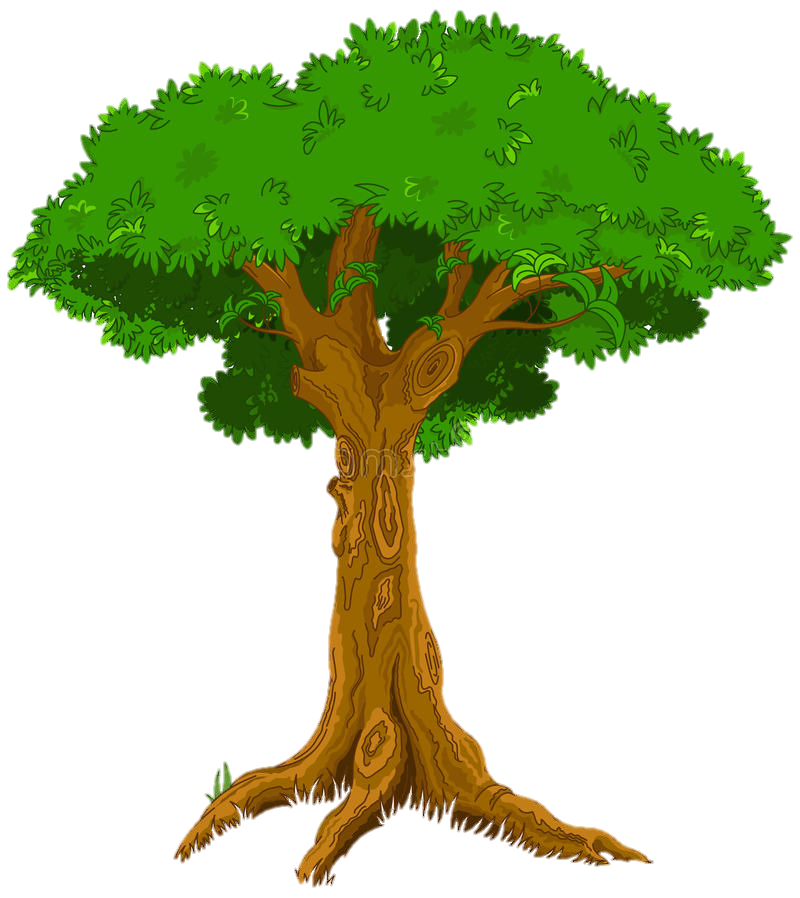 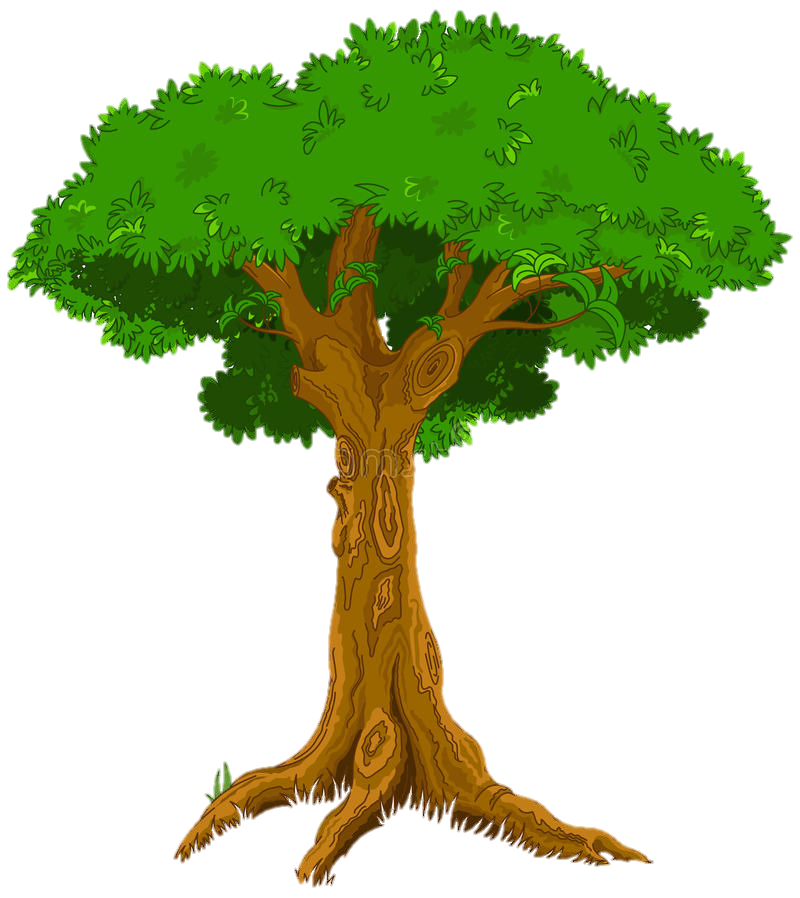 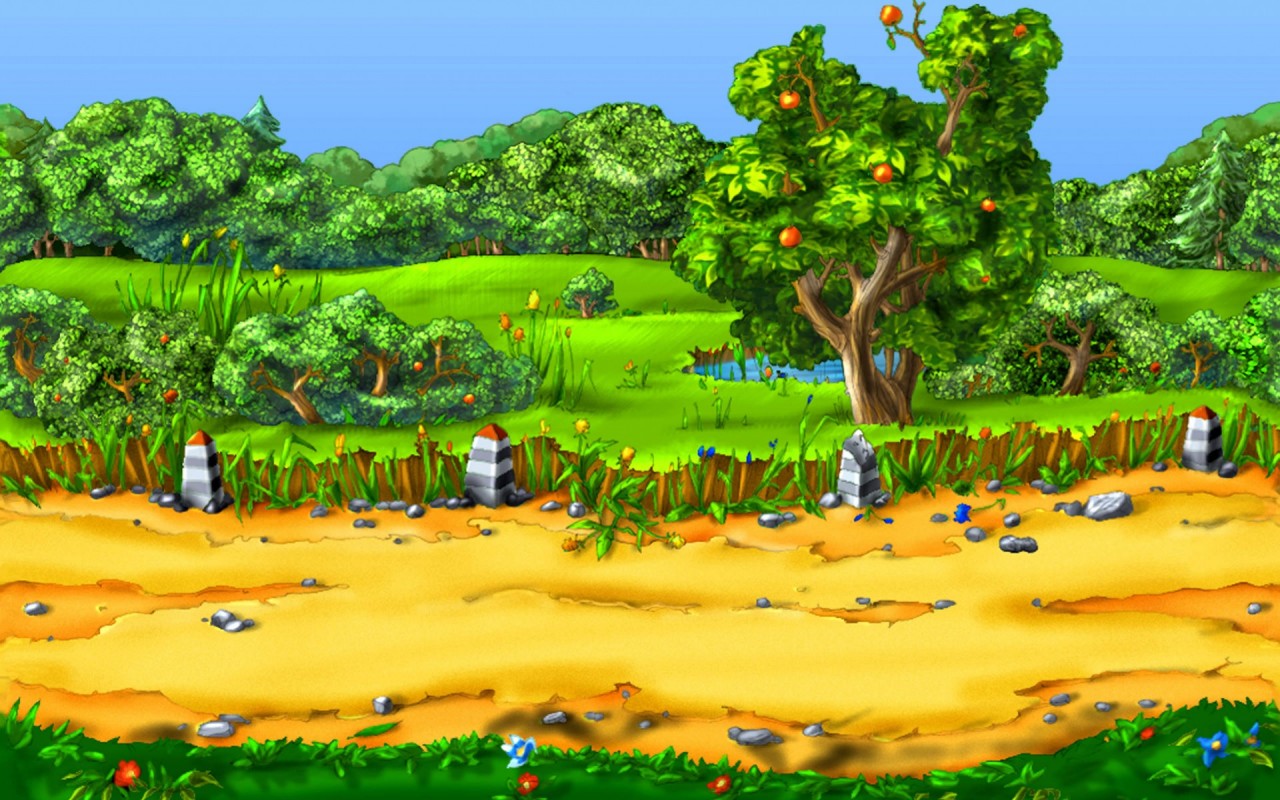 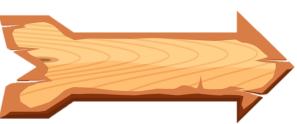 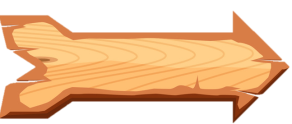 Câu 4. Châu lục nào có nhiều thành phố đông dân nhất thế giới?
A.
Châu Âu
D.
Châu Phi
B. 
Châu Mĩ
C.
Châu Á
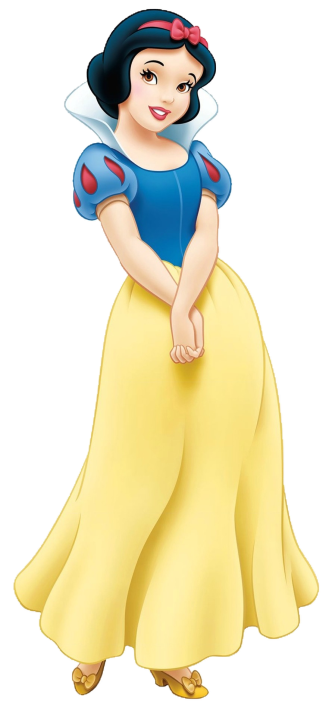 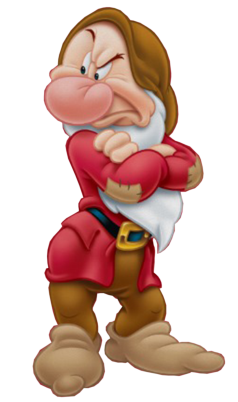 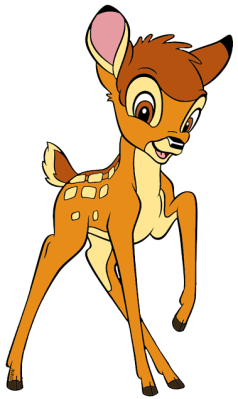 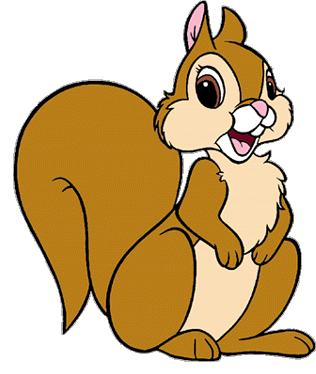 ĐÚNG RỒI
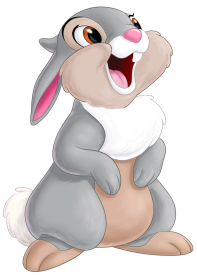 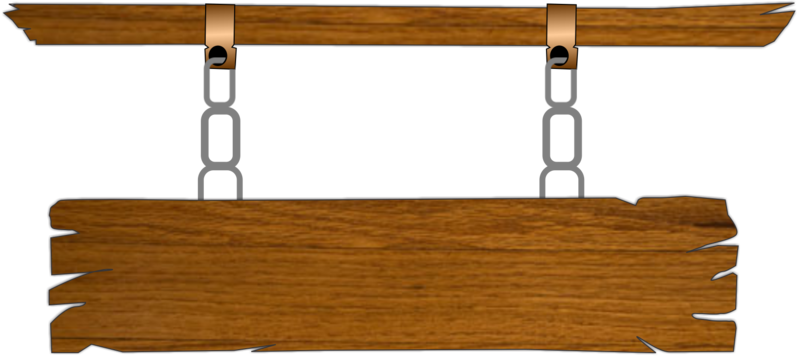 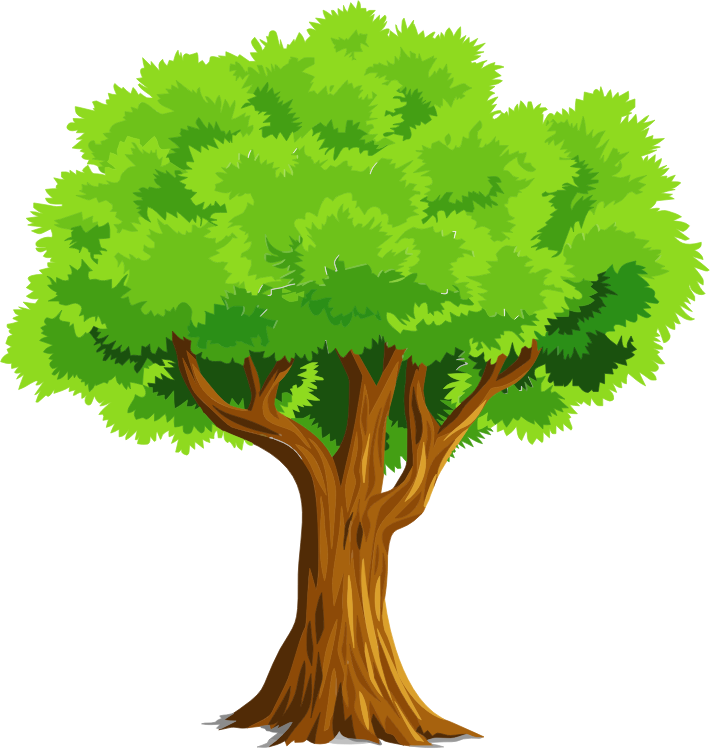 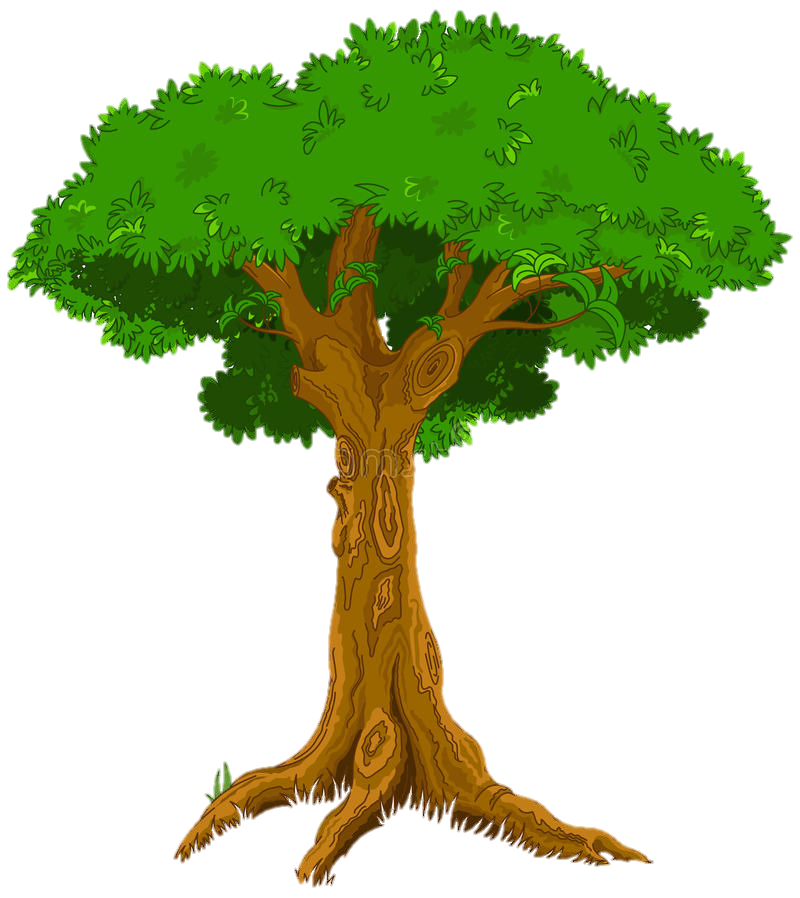 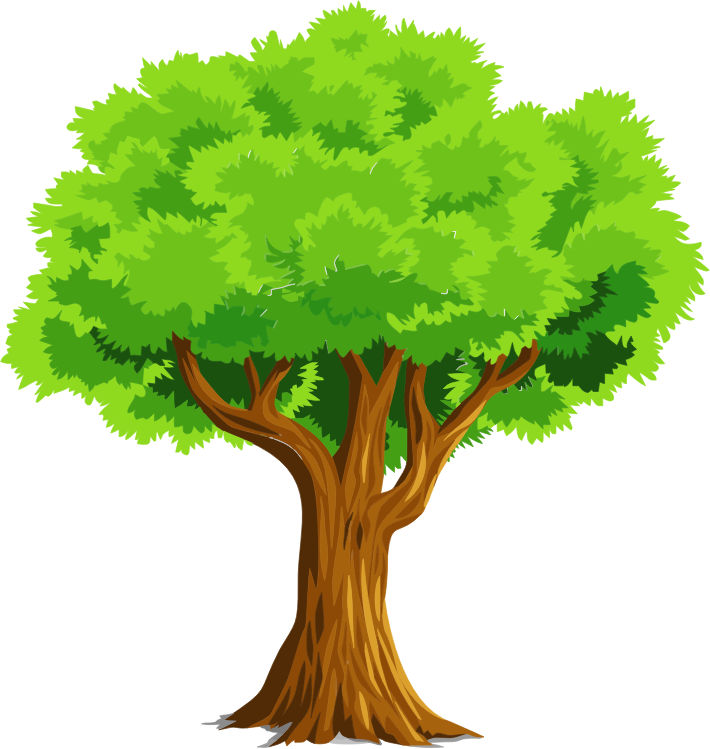 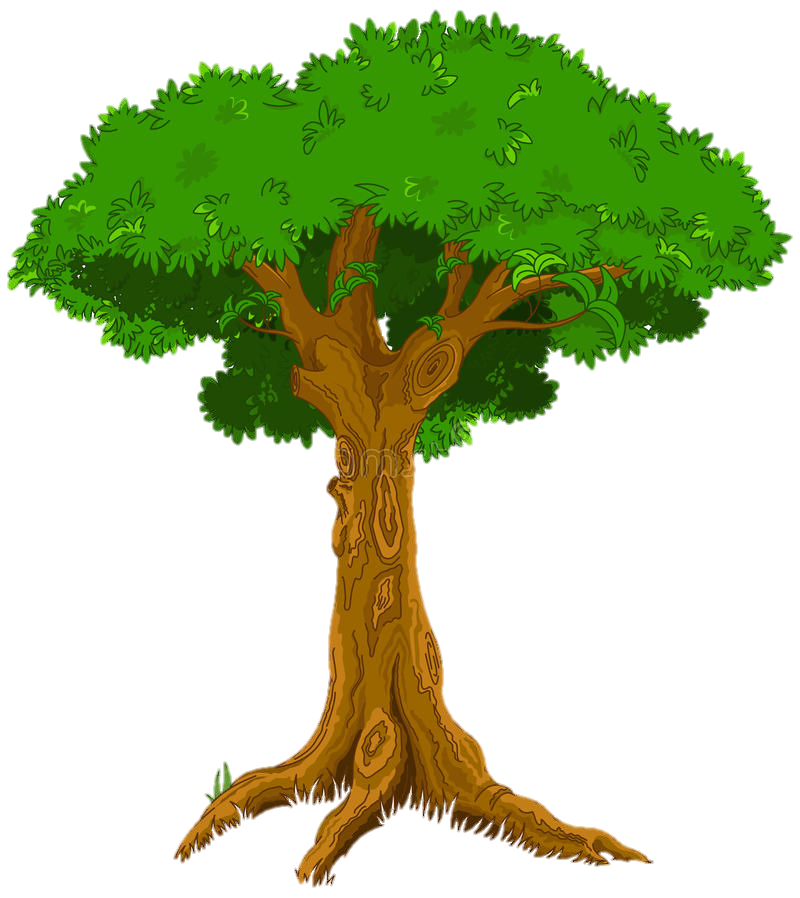 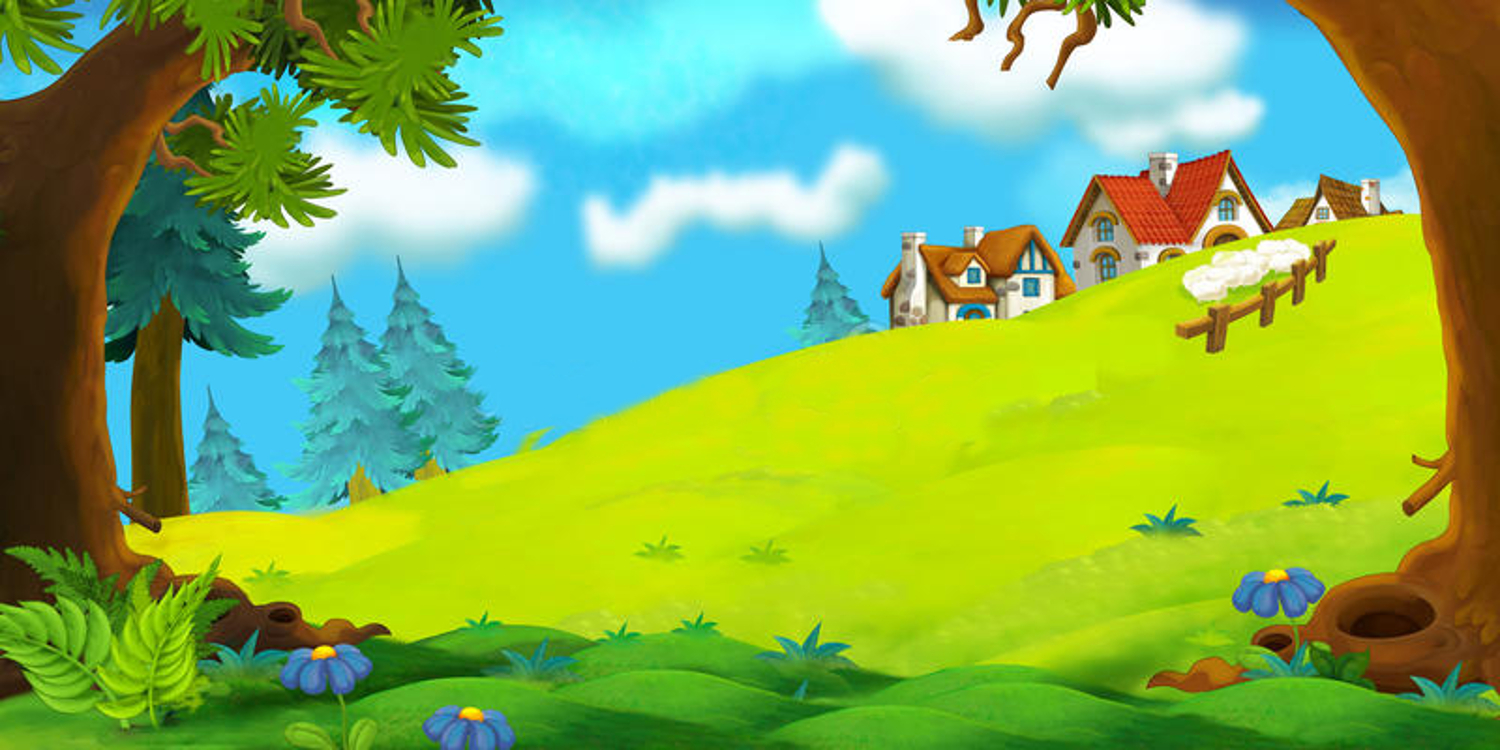 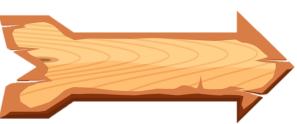 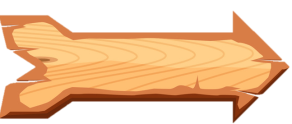 Câu 5. Những nơi giao thông đi lại khó khăn thì dân cư tập trung
A.
Đông đúc
D.
Biến động
B.
Thưa thớt
C.
Qui mô lớn
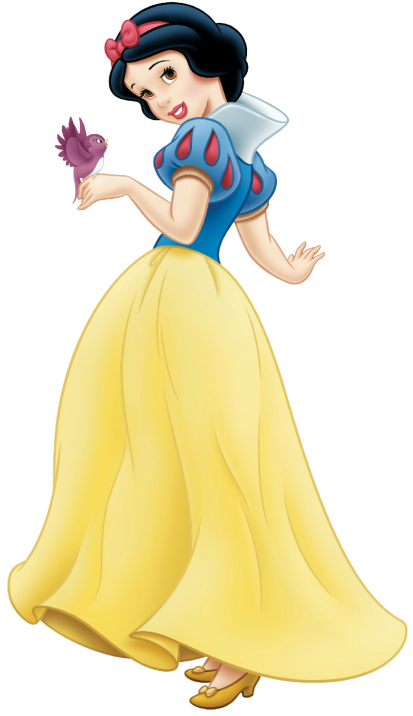 ĐÚNG RỒI
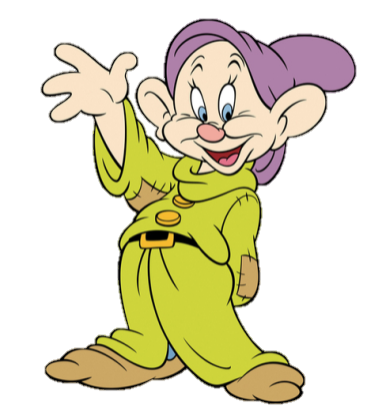 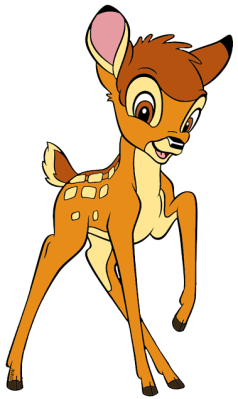 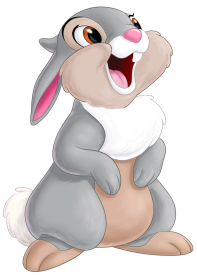 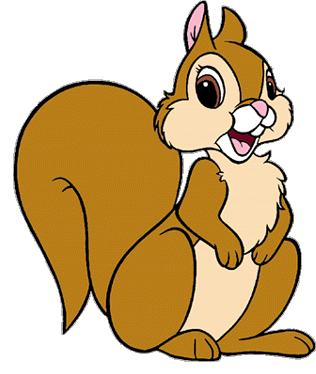 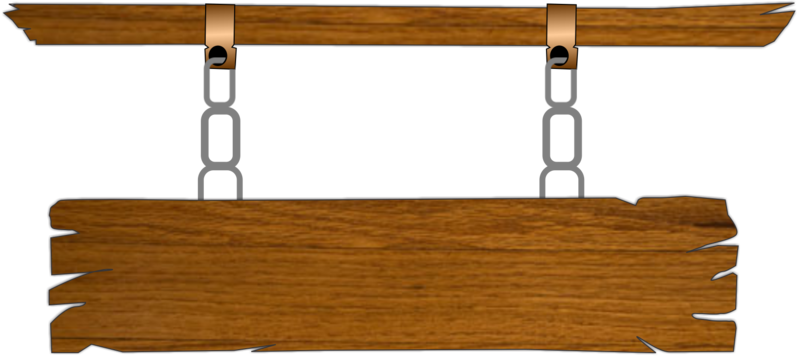 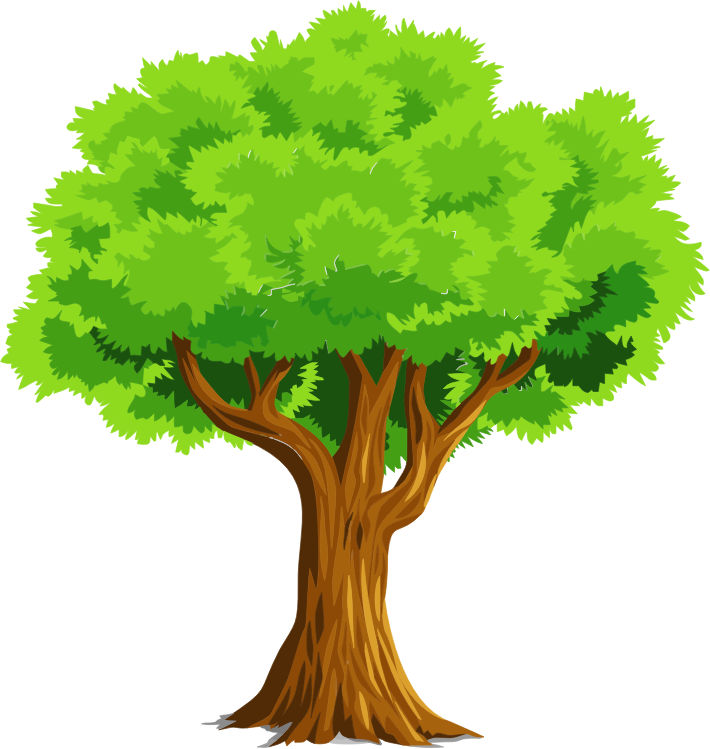 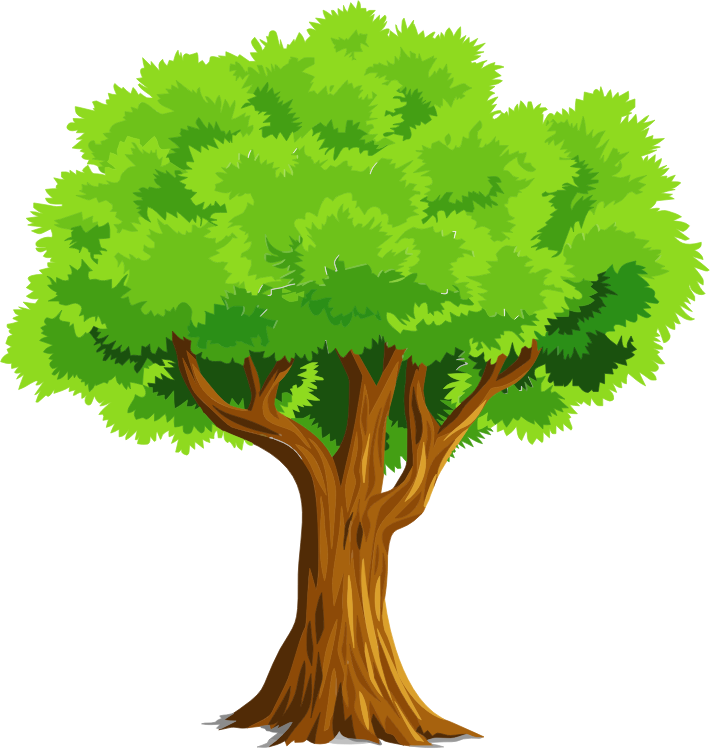 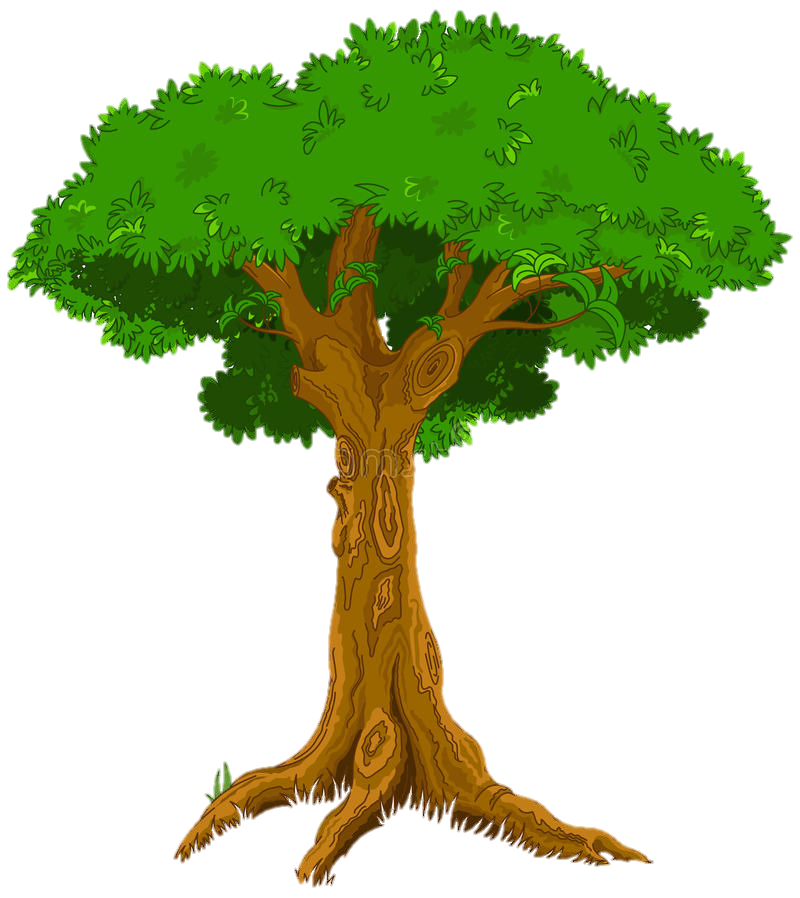 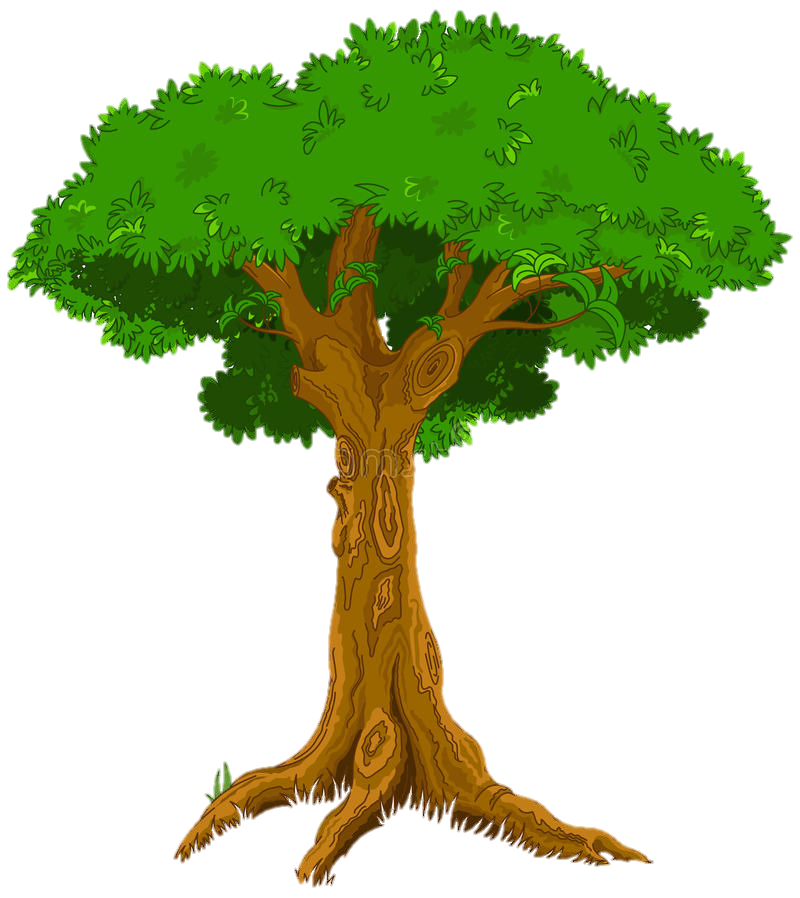 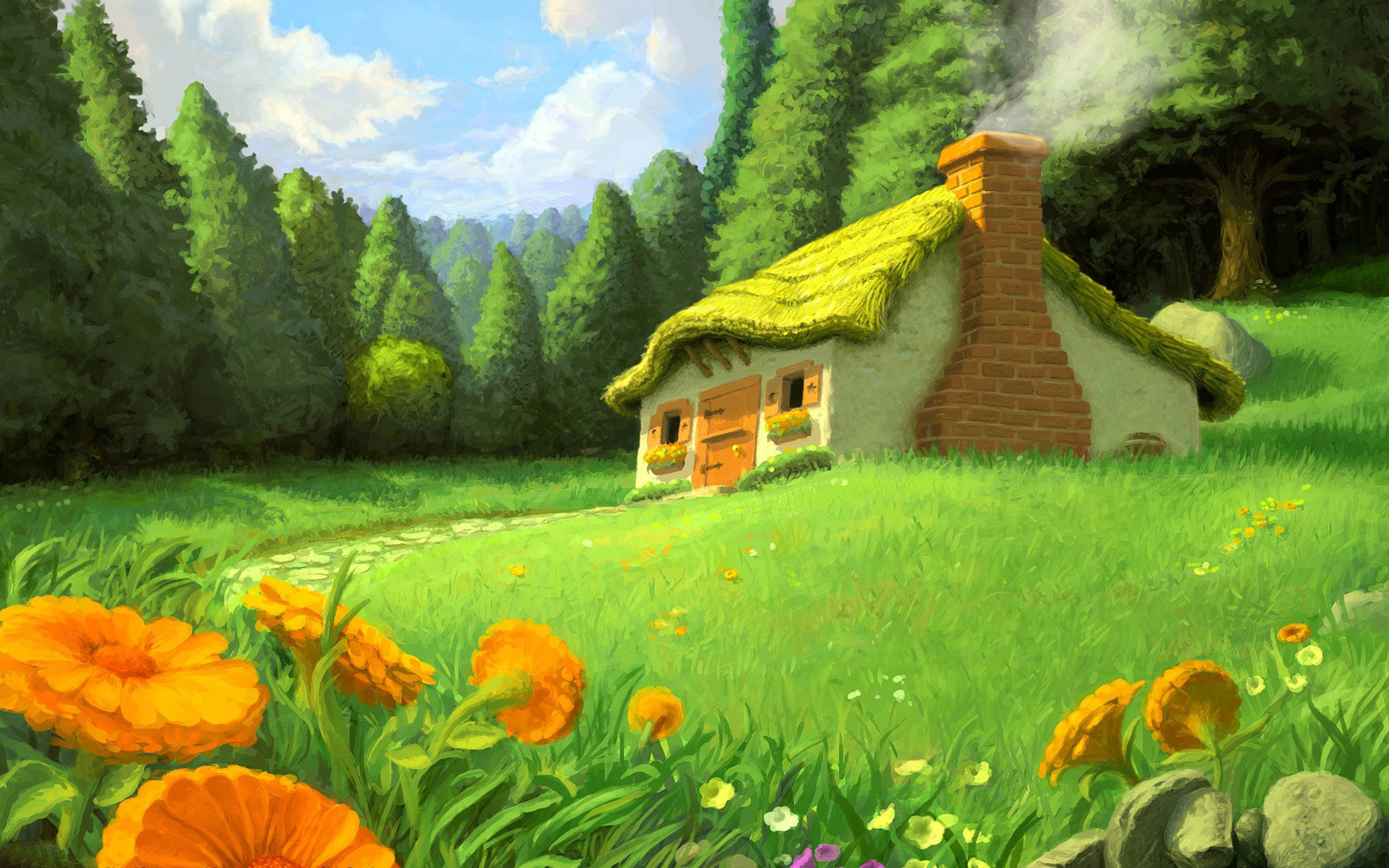 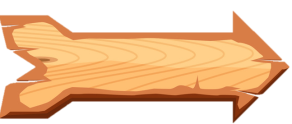 Câu 6. Trên phạm vi toàn thế giới, dân số đang có xu hướng
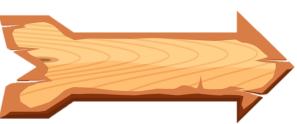 A.
Giảm đi
D. 
Tăng lên
B.
Ổn định
C. 
Biến động
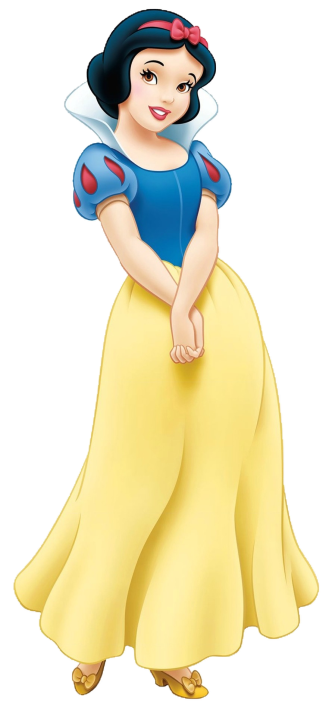 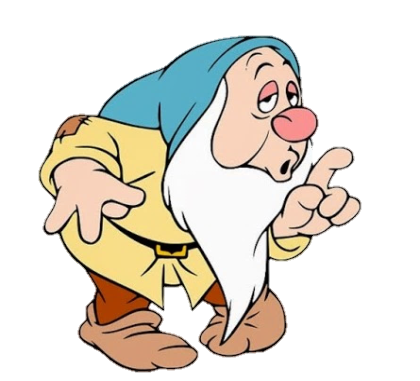 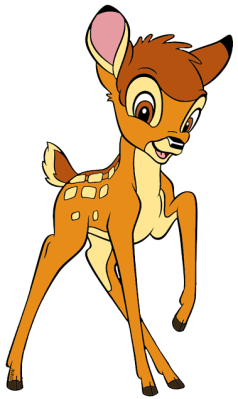 ĐÚNG RỒI
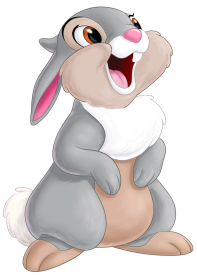 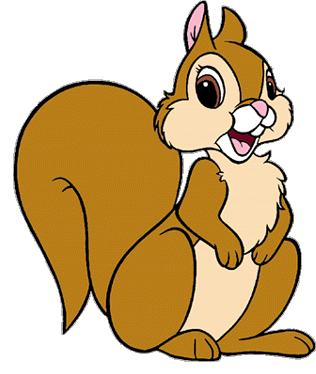 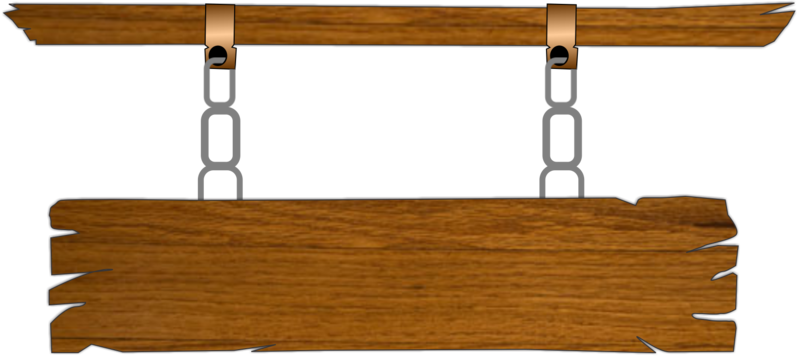 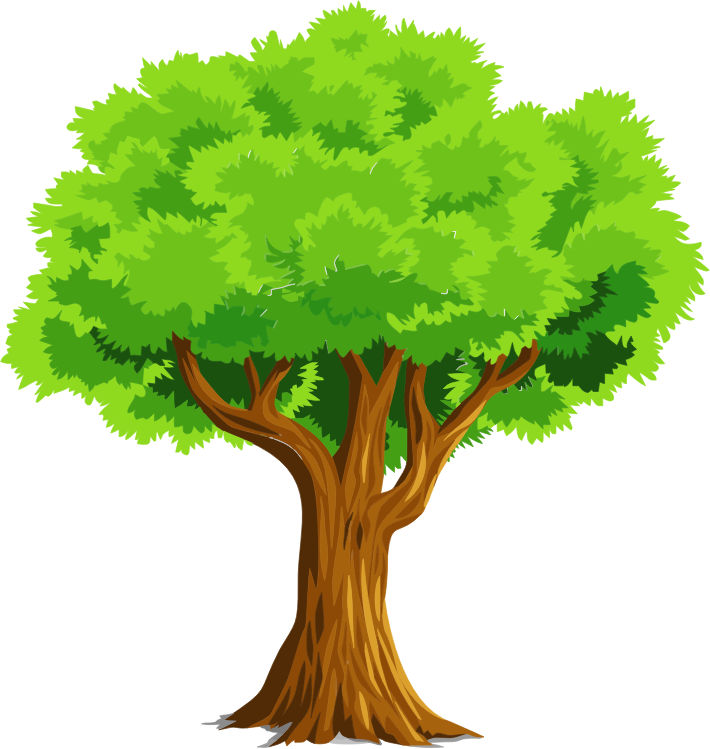 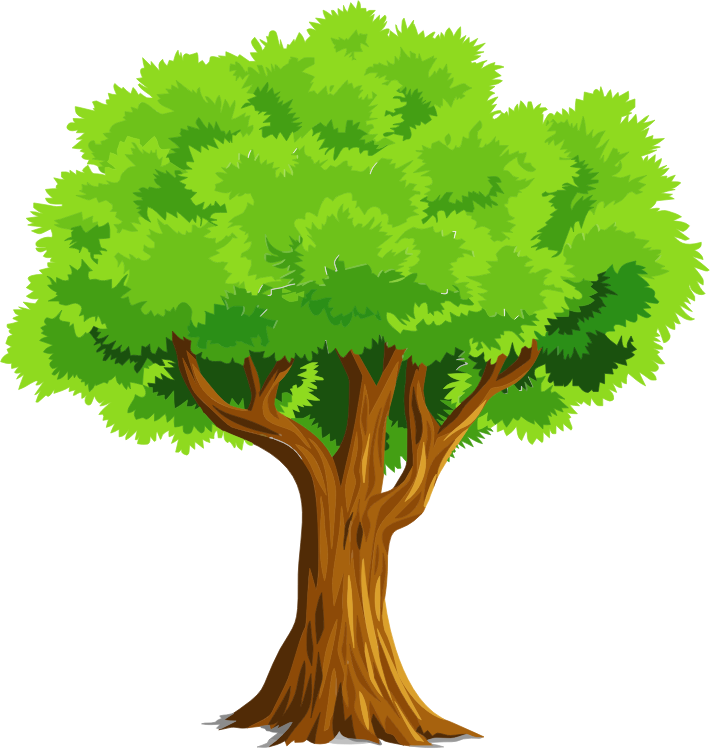 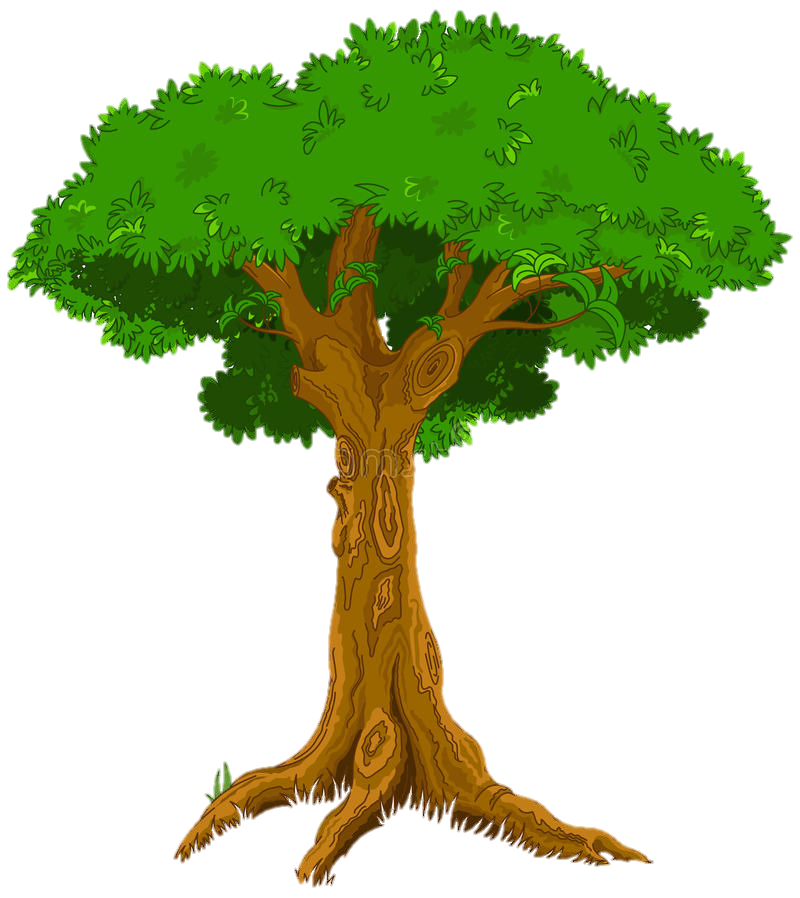 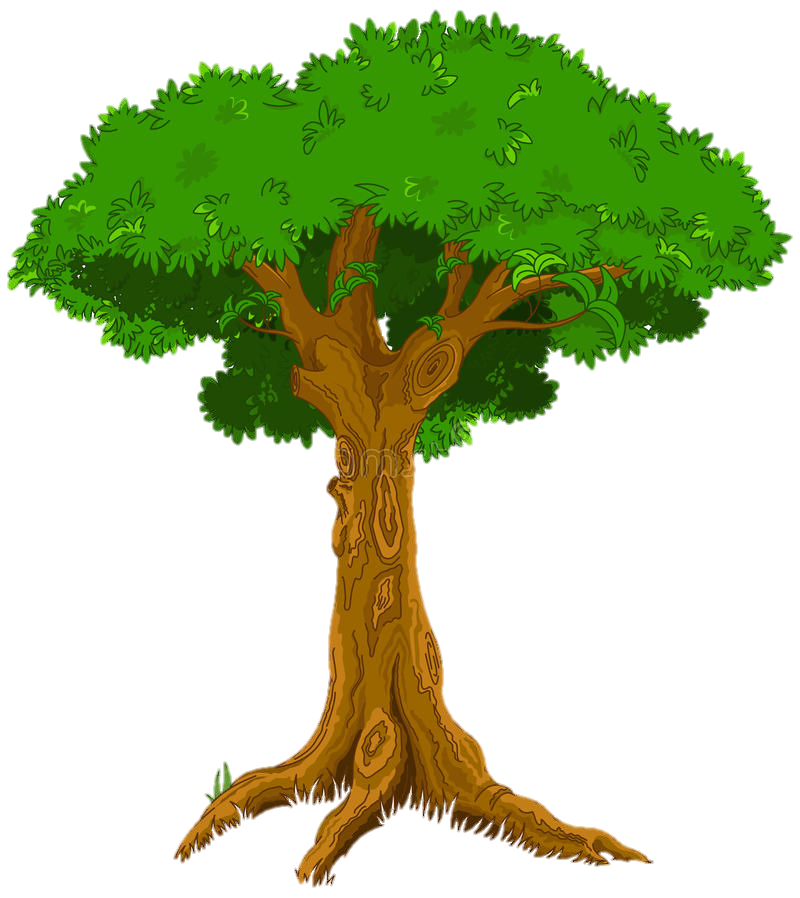 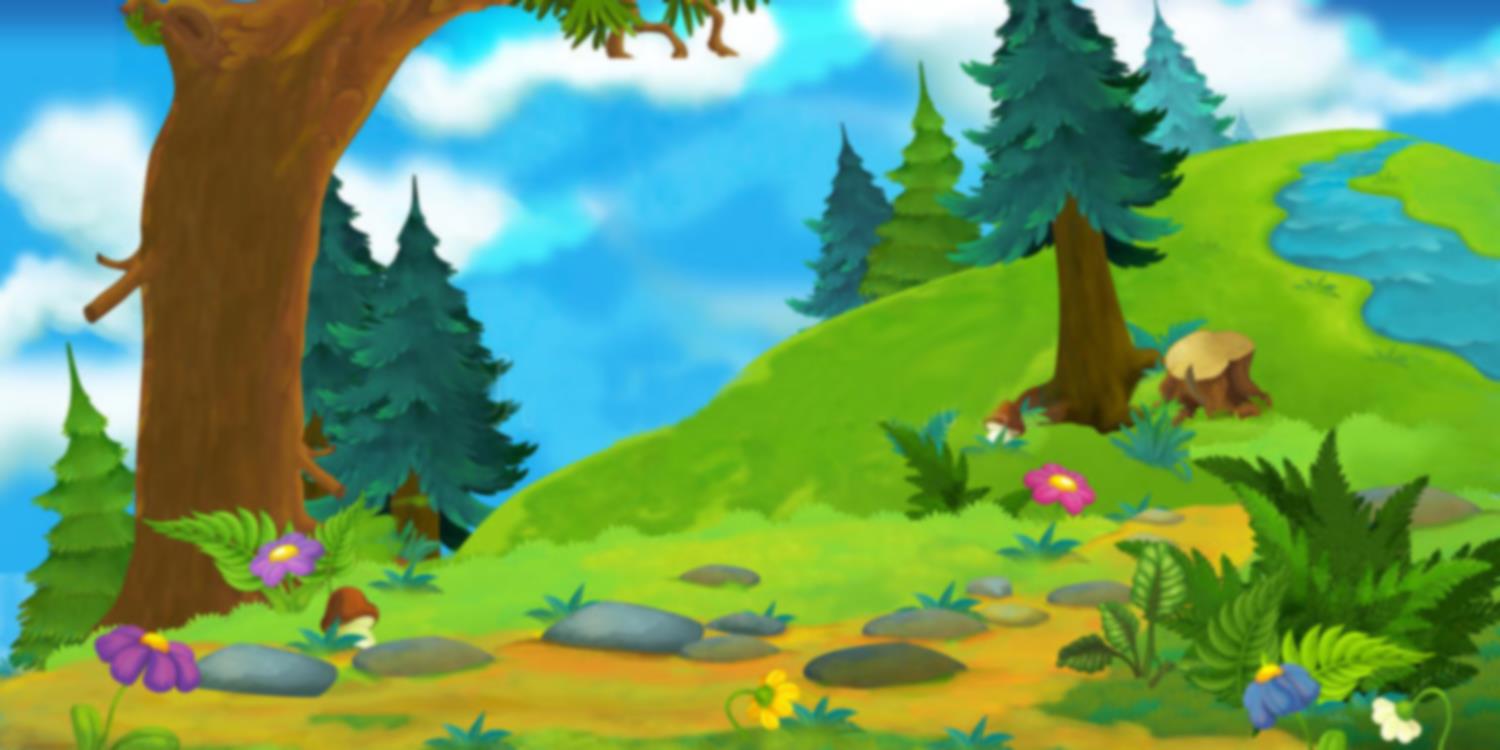 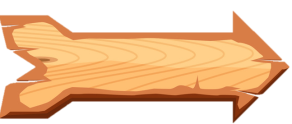 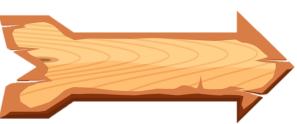 Câu 7. Đô thị đông dân nhất Việt Nam là
A. 
Hà Nội
D. Hải Phòng
B. TP. HCM
C. Huế
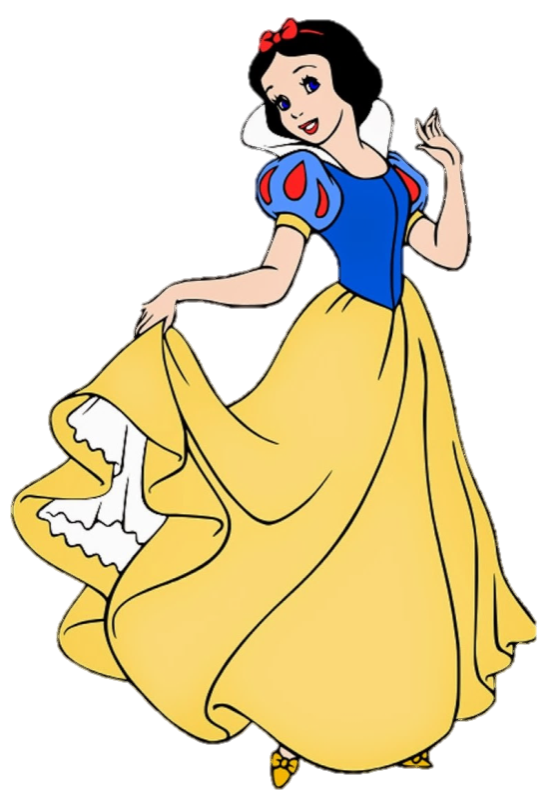 ĐÚNG RỒI
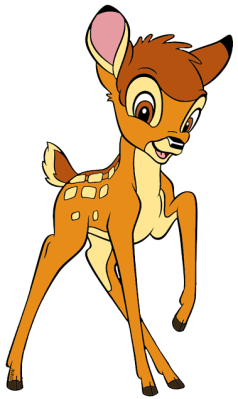 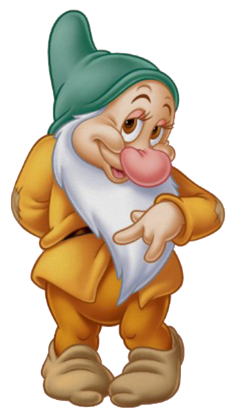 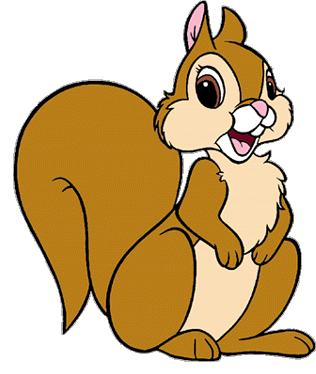 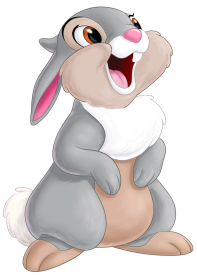 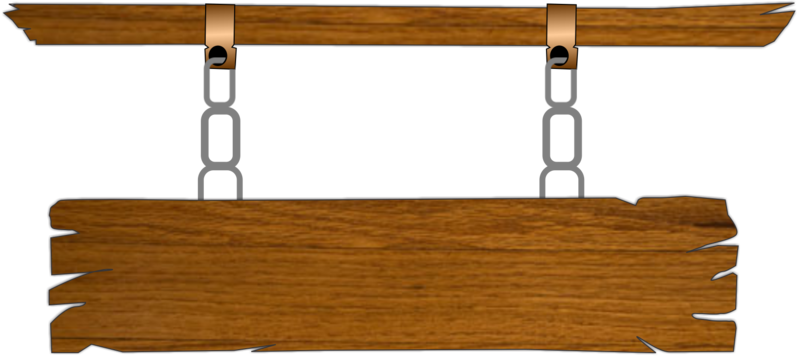 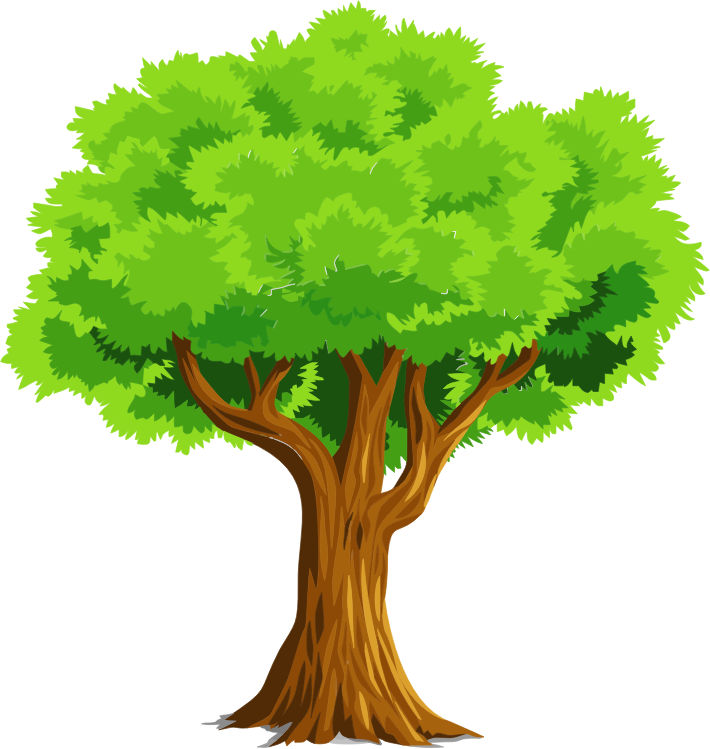 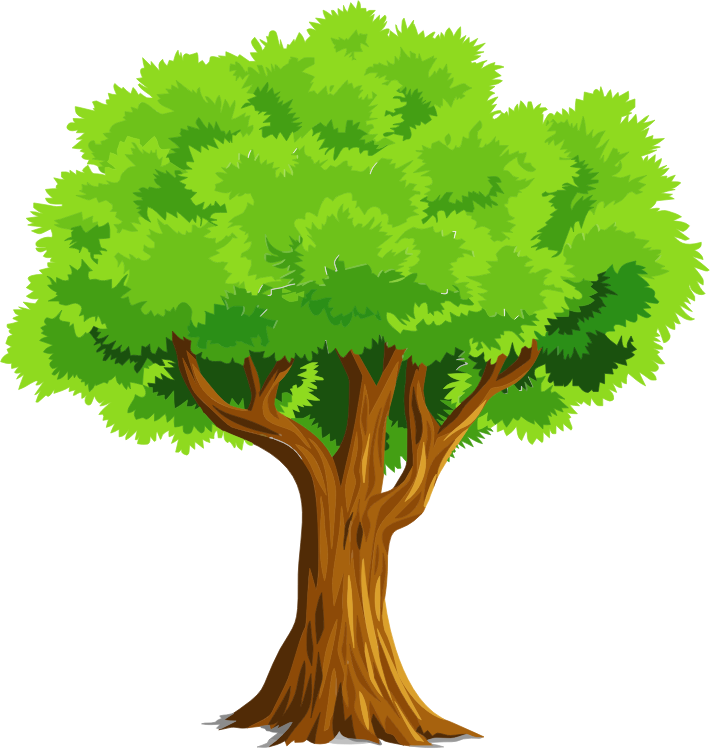 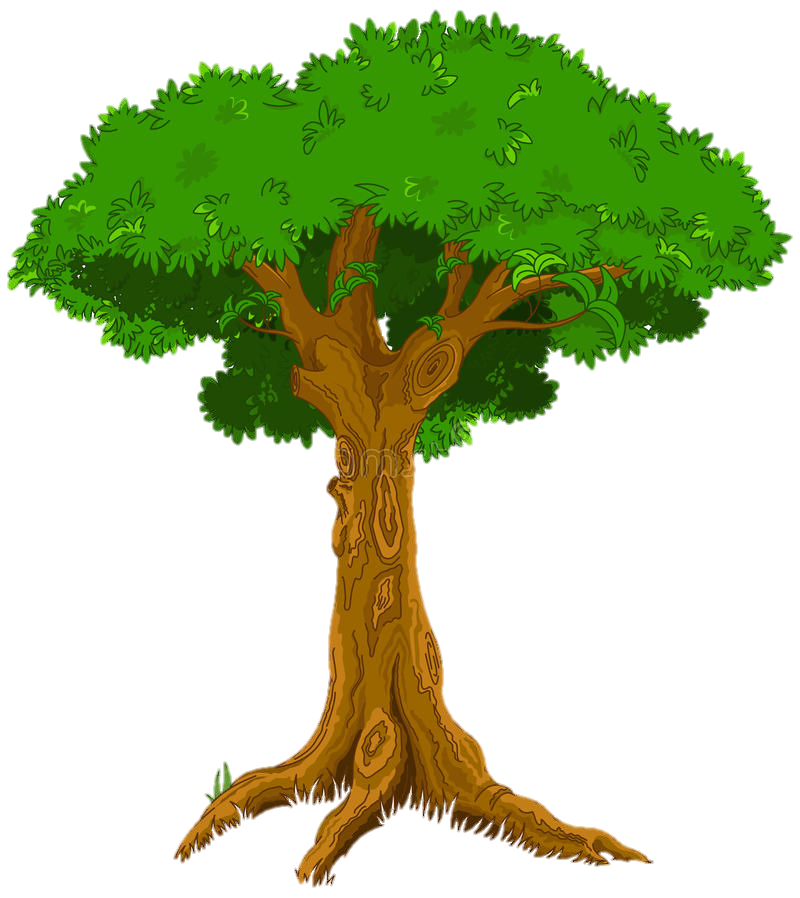 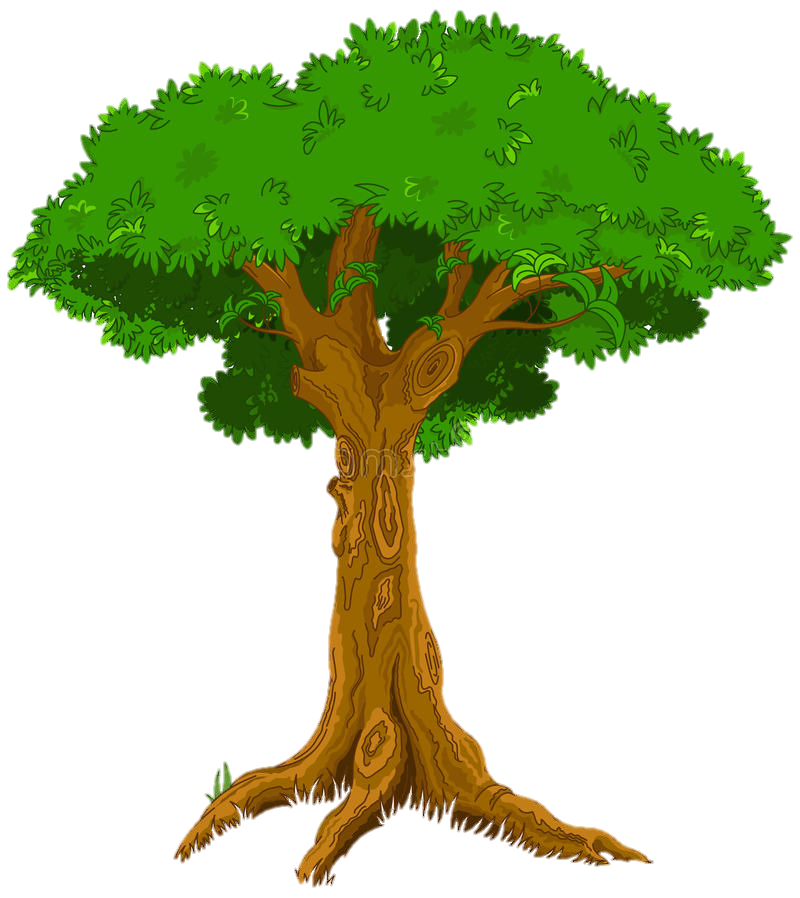 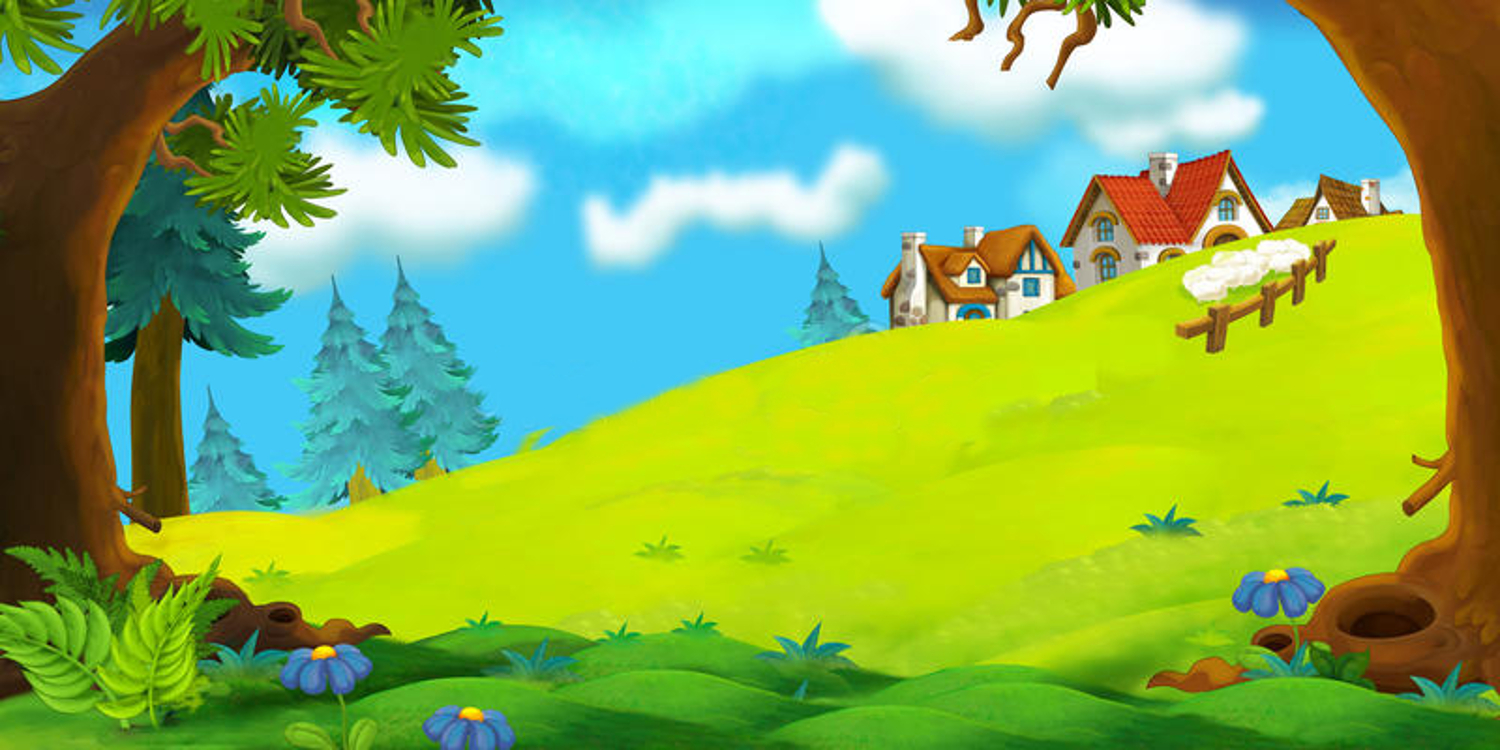 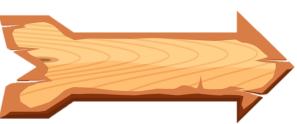 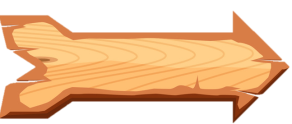 Câu 8. Thời gian để dân số thế giới tăng từ 2 lên 4 tỉ người là
A. 
47 năm
D.
123 năm
B.
50 năm
C. 
100 năm
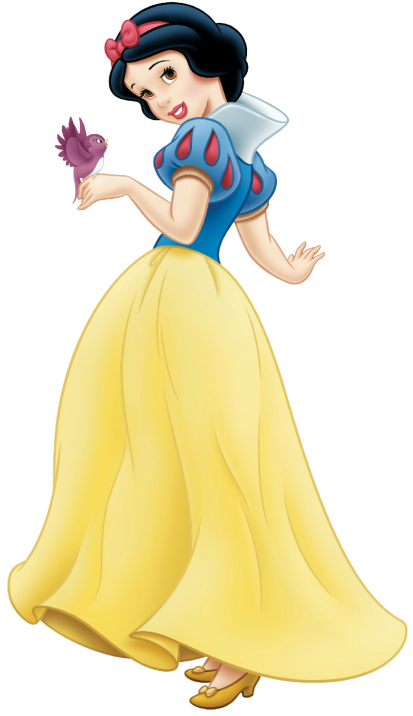 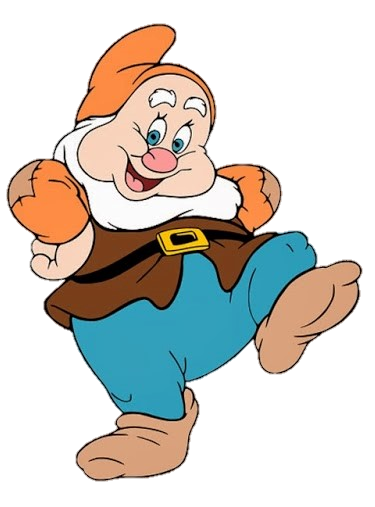 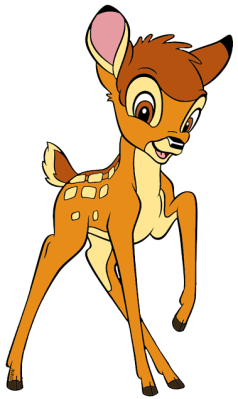 ĐÚNG RỒI
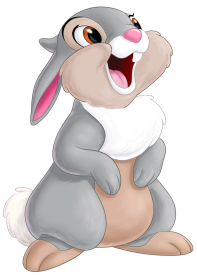 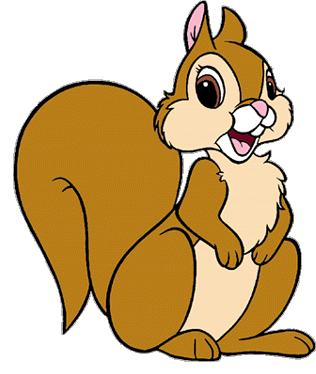 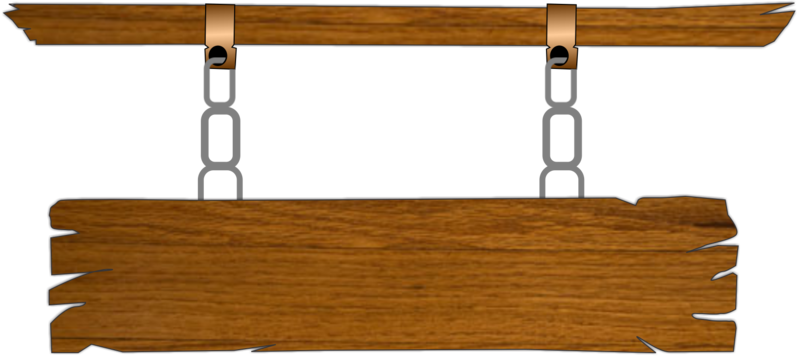 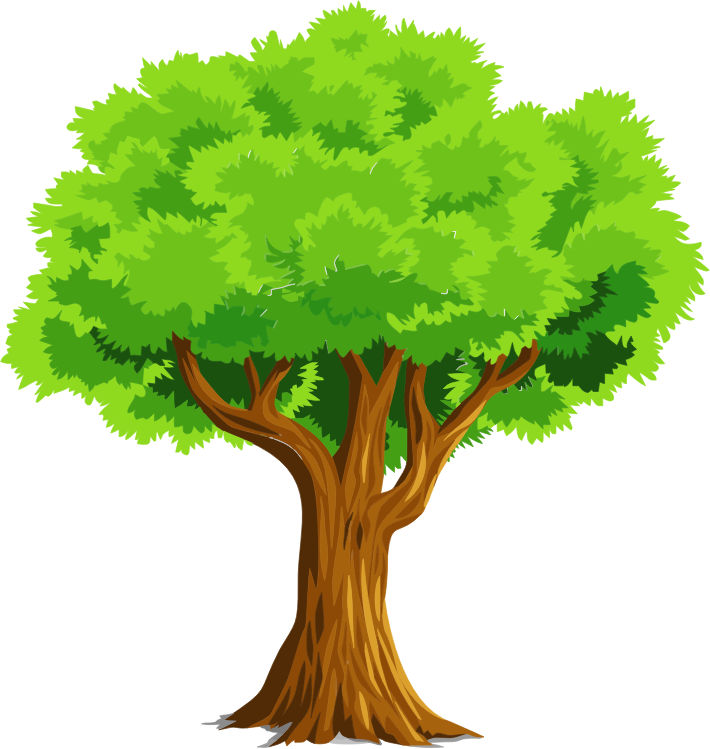 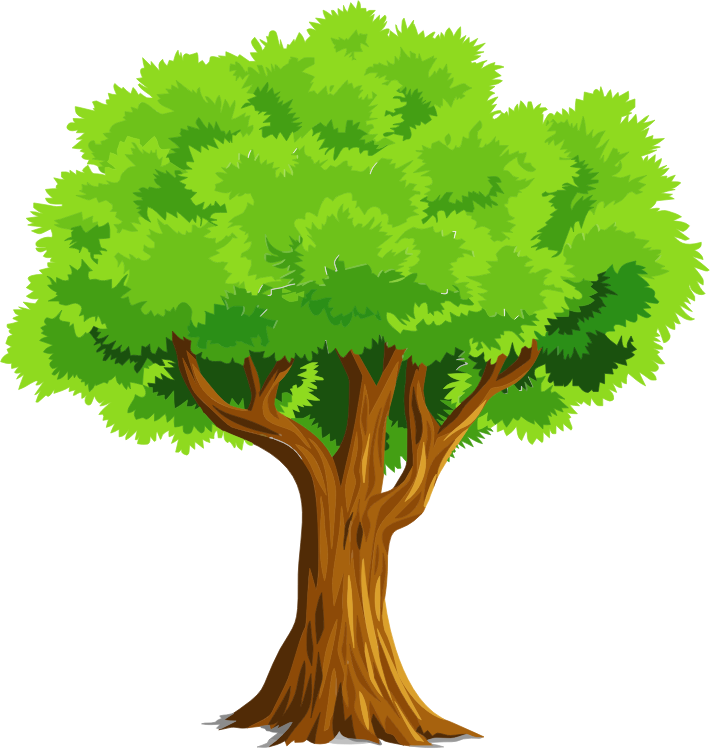 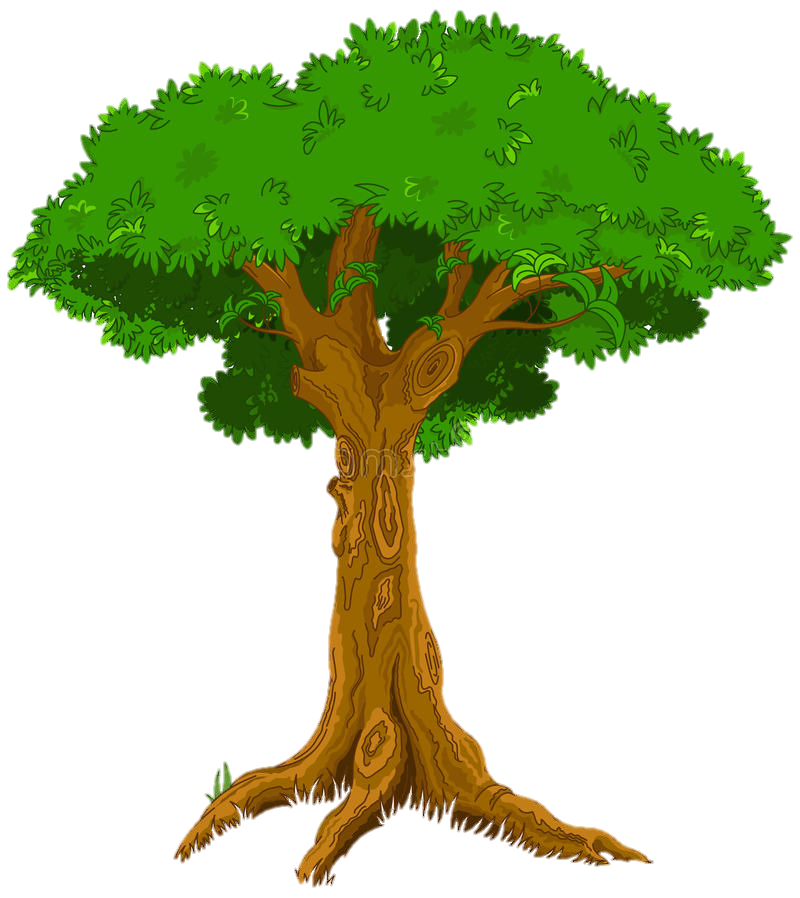 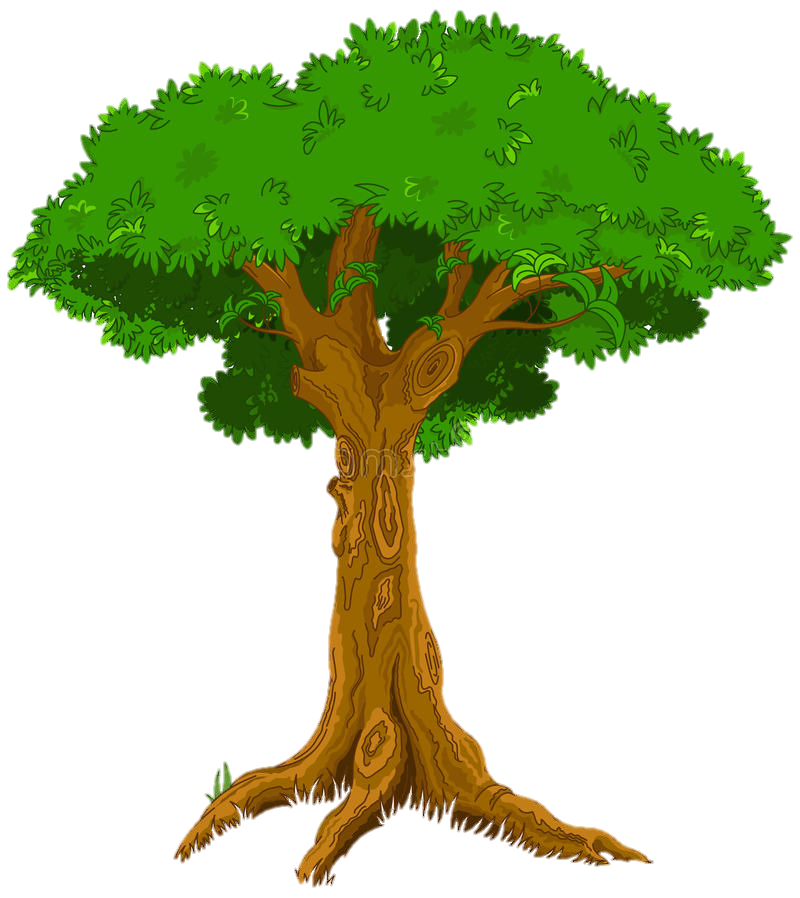 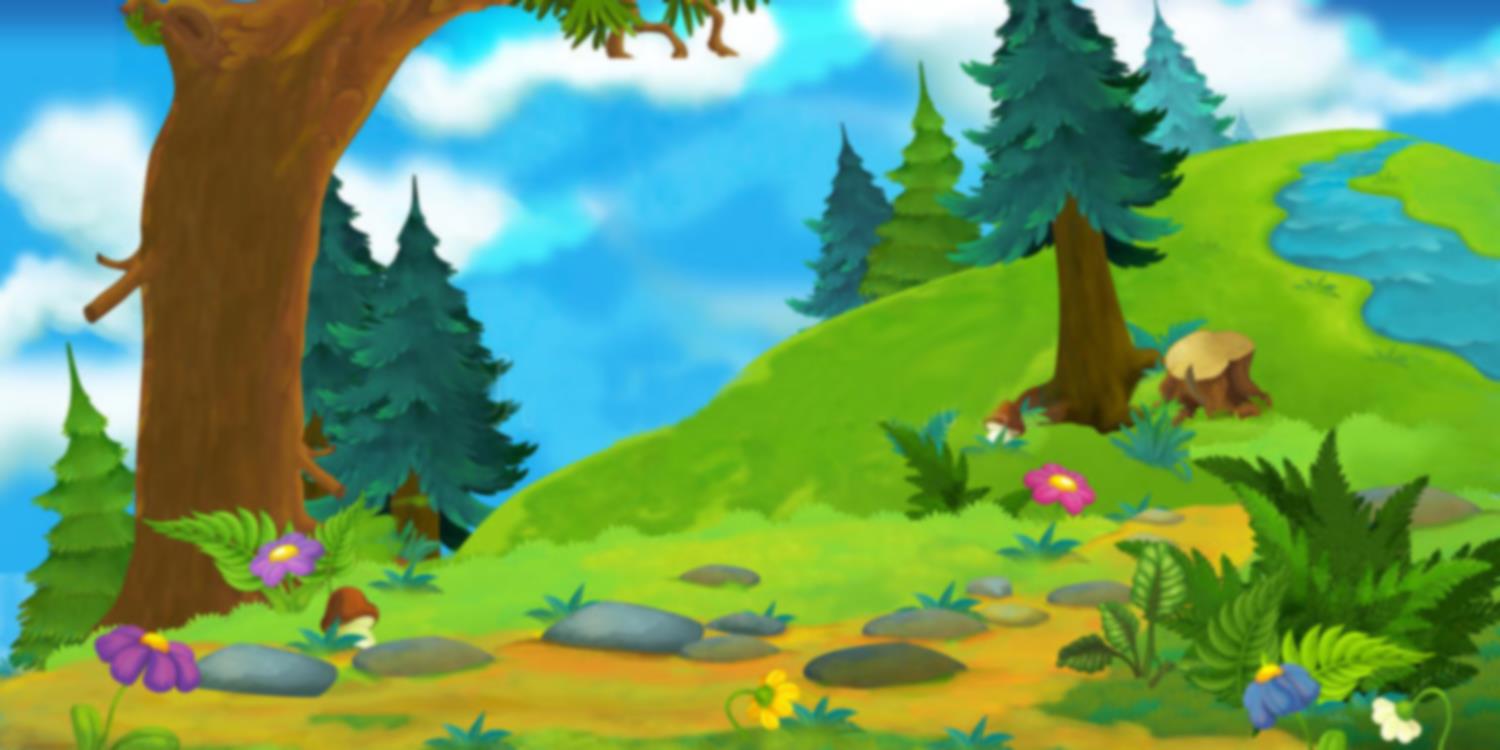 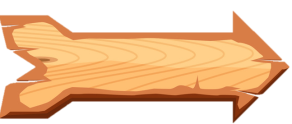 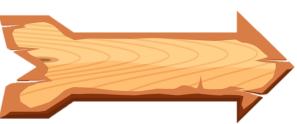 Câu 9. Phần lớn châu Mĩ có mật độ dân số là (người/km2)
A.
5 - 25
D.
 trên 250
B. dưới 5
C. 
26 - 250
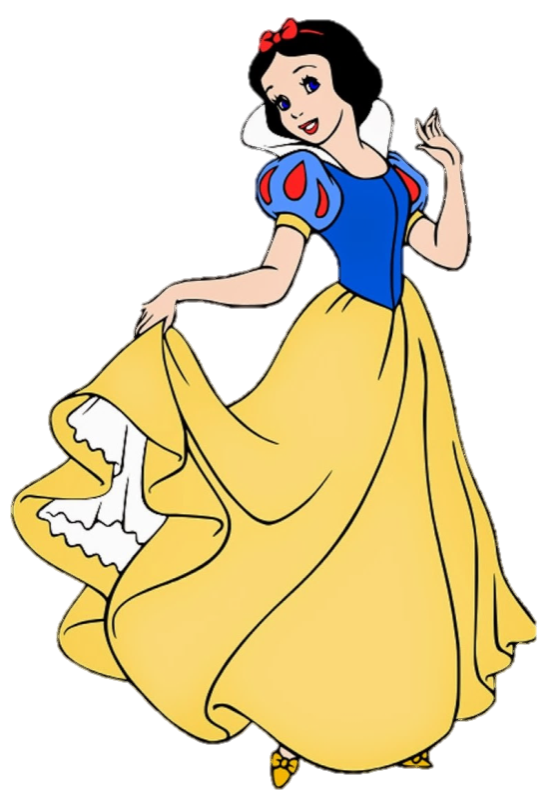 ĐÚNG RỒI
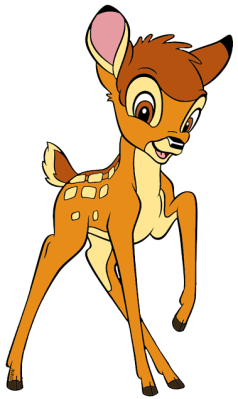 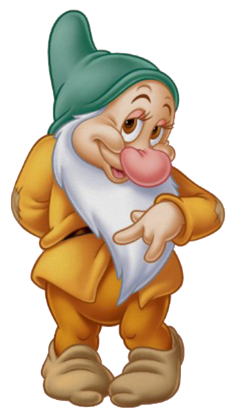 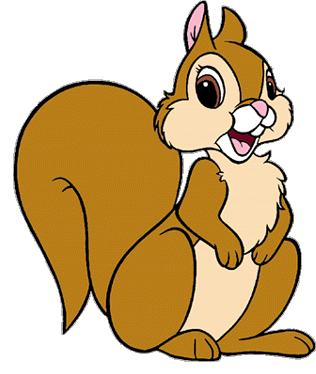 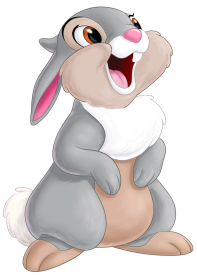 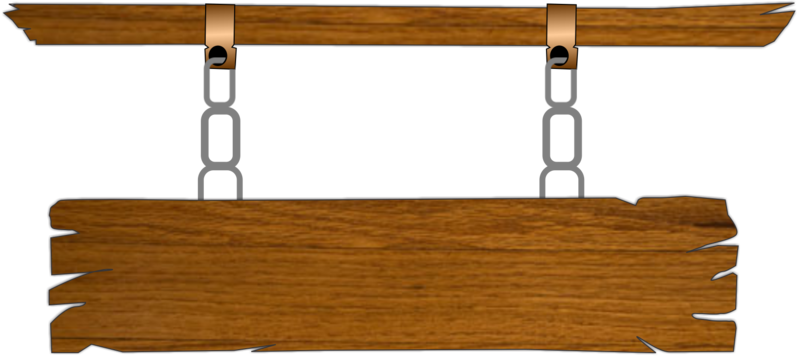 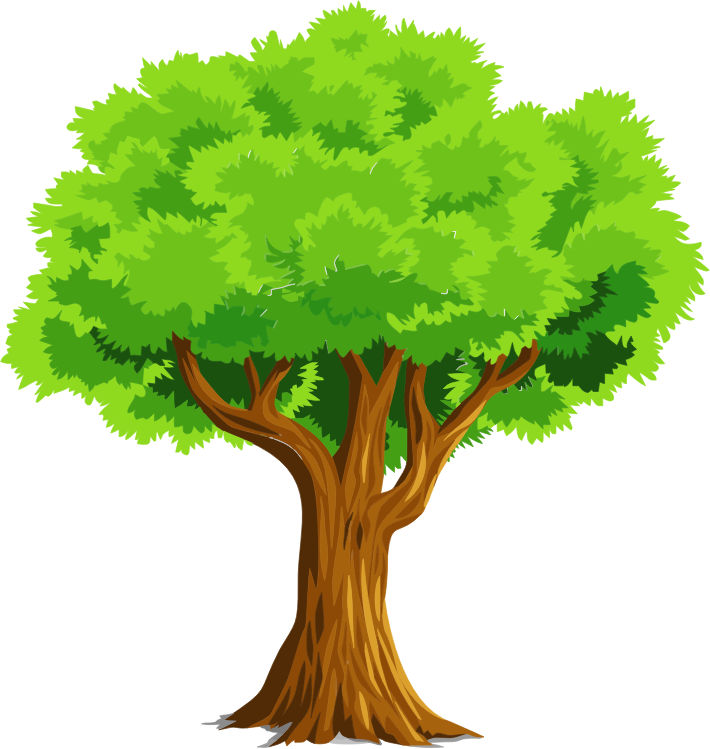 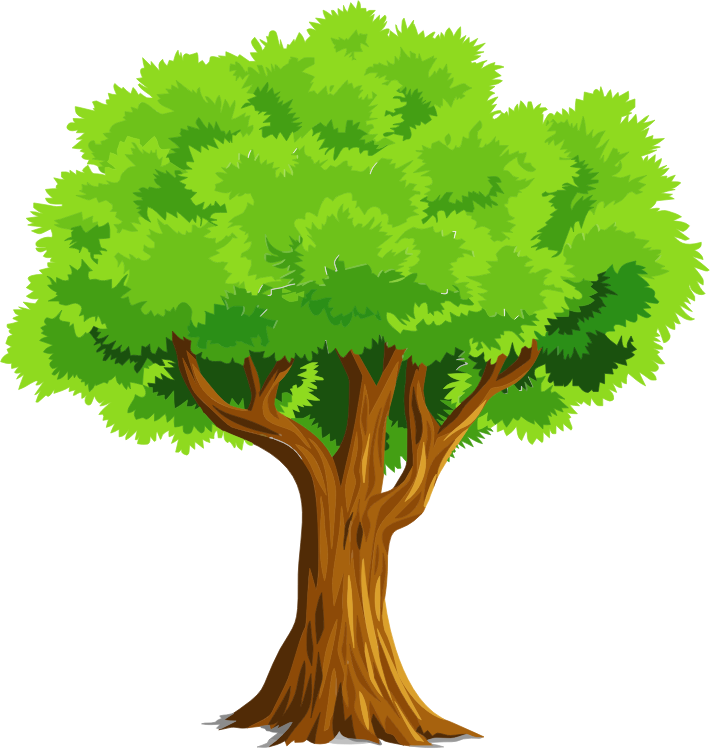 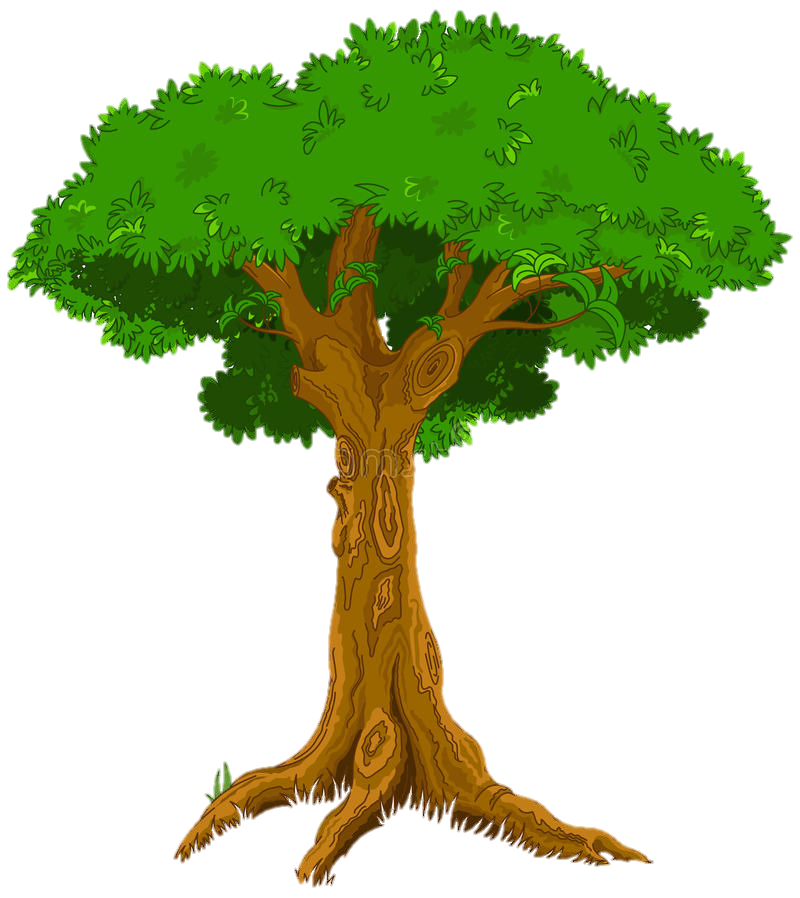 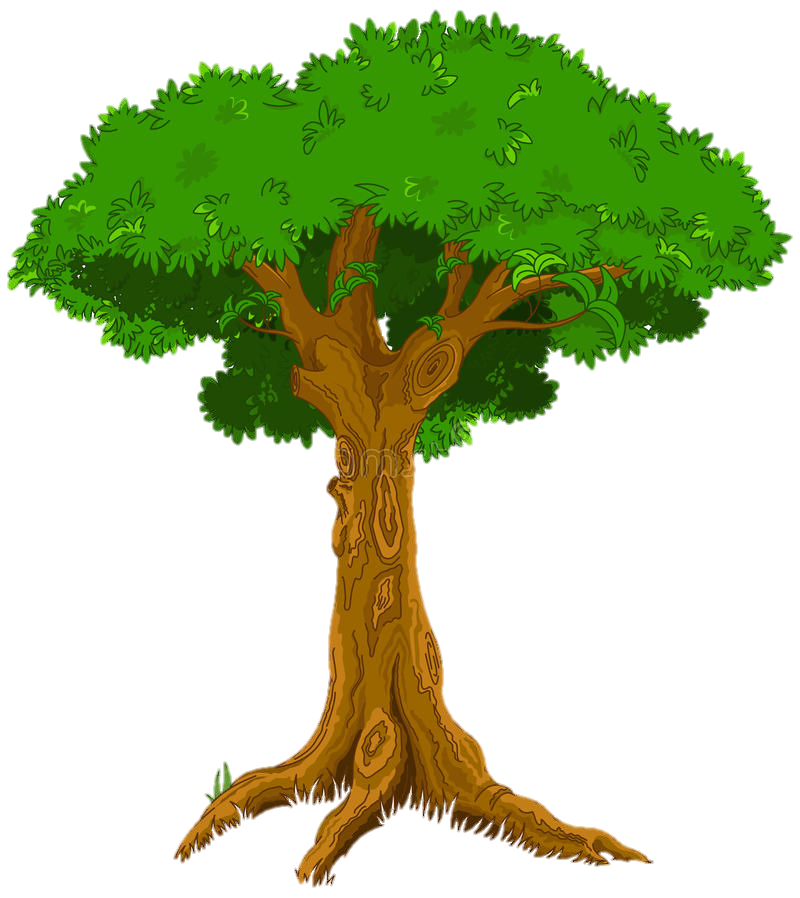 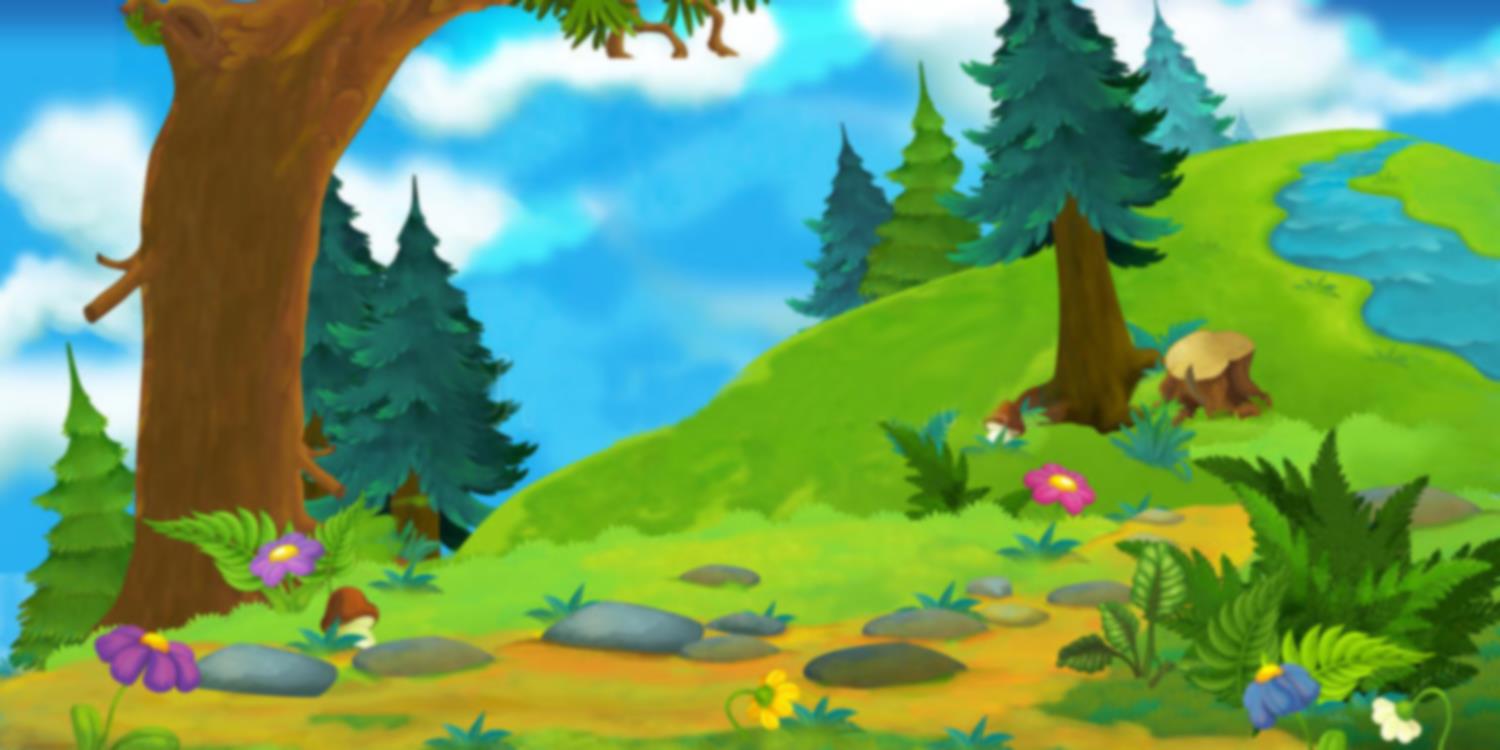 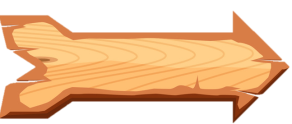 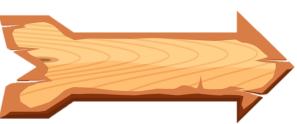 Câu 10. Phần lớn Việt Nam có mật độ dân số là (người/km2)
A.
5 - 25
D.
 trên 250
B. 
26 - 250
C. 
6 - 25
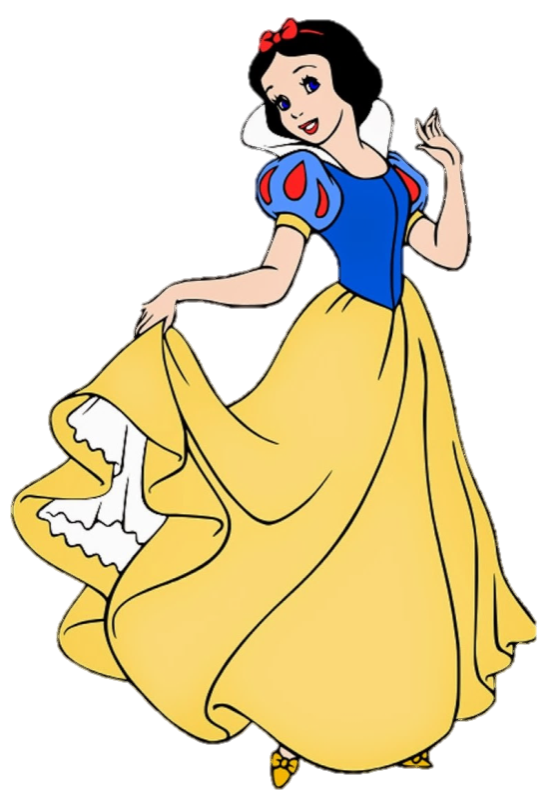 ĐÚNG RỒI
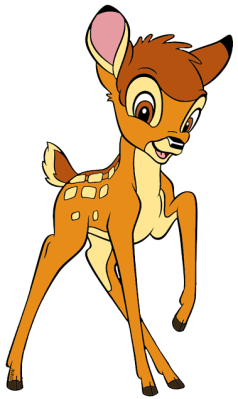 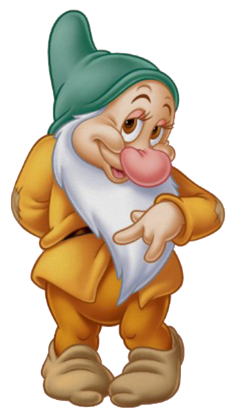 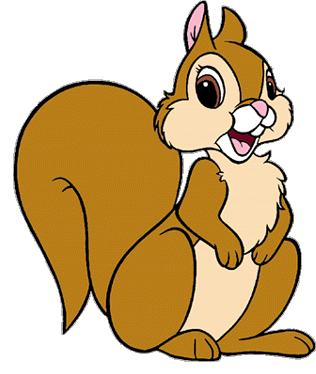 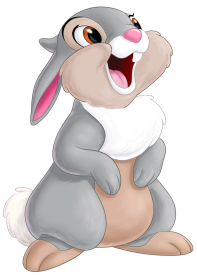 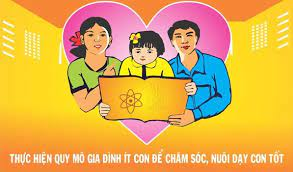 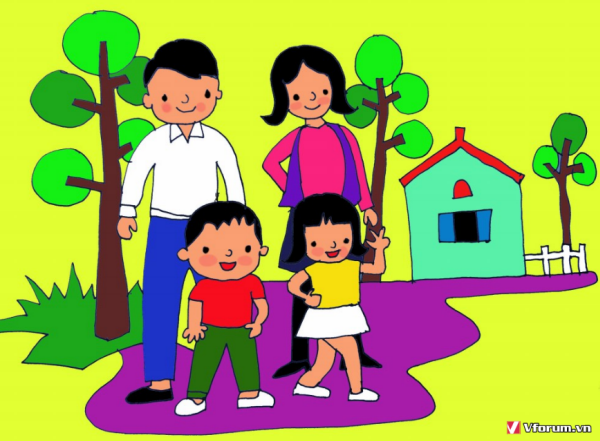 1
Xem lại bài đã học
VỀ NHÀ
2
Hoàn thành bài tập SGK
3
Chuẩn bị nội dung bài 28.